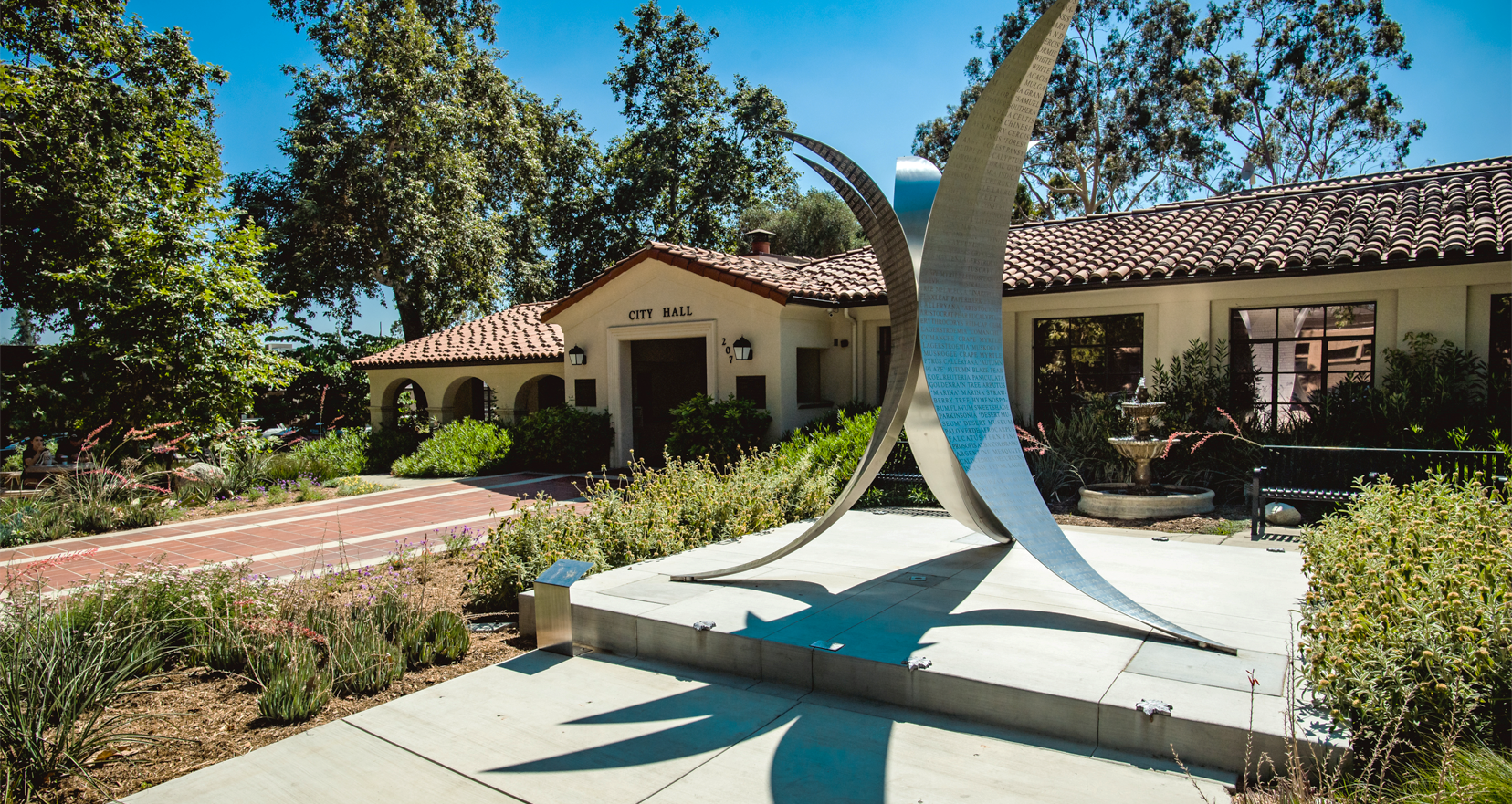 Hotel/Motel Ordinance
Planning Commission Public Hearing
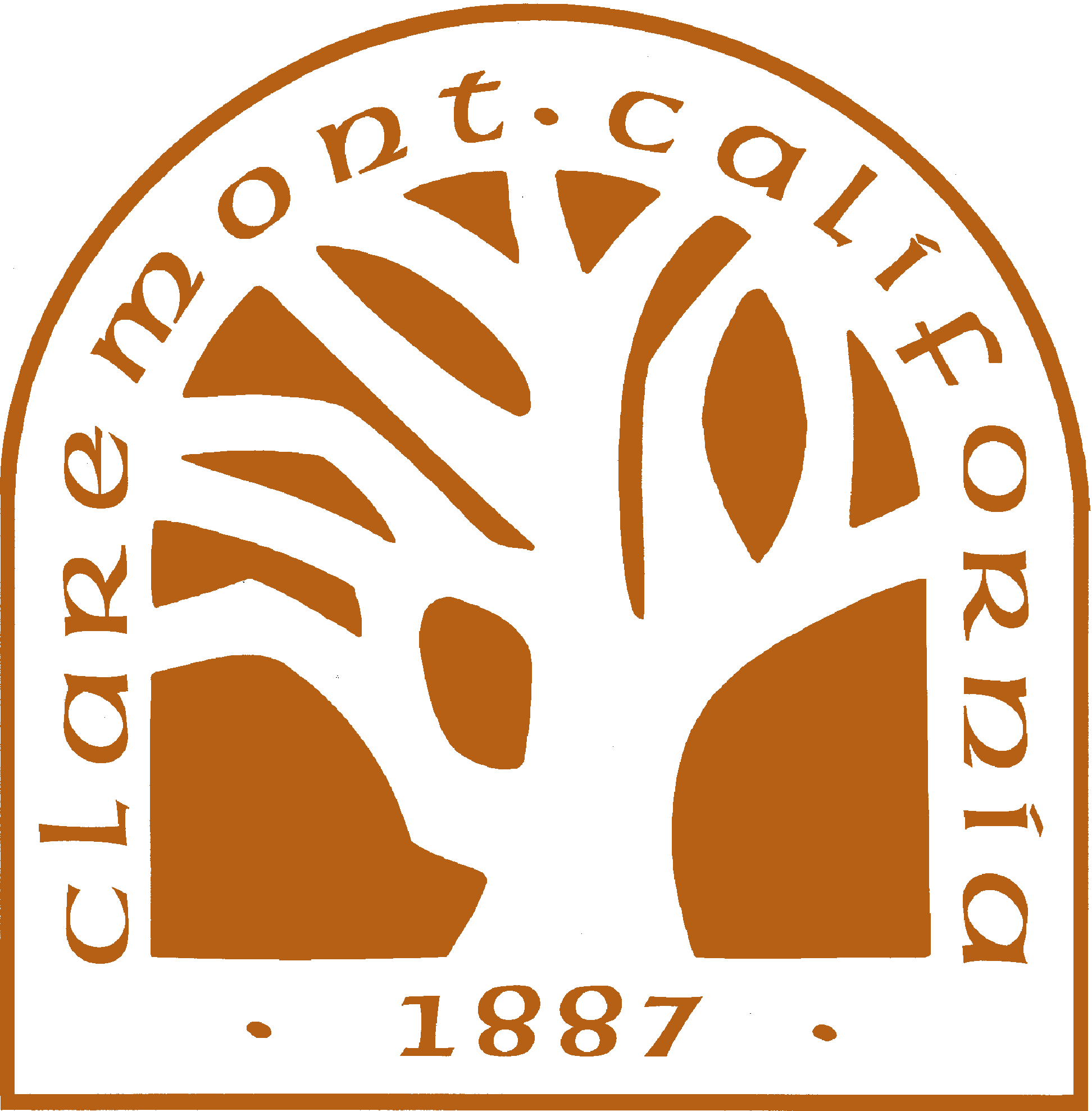 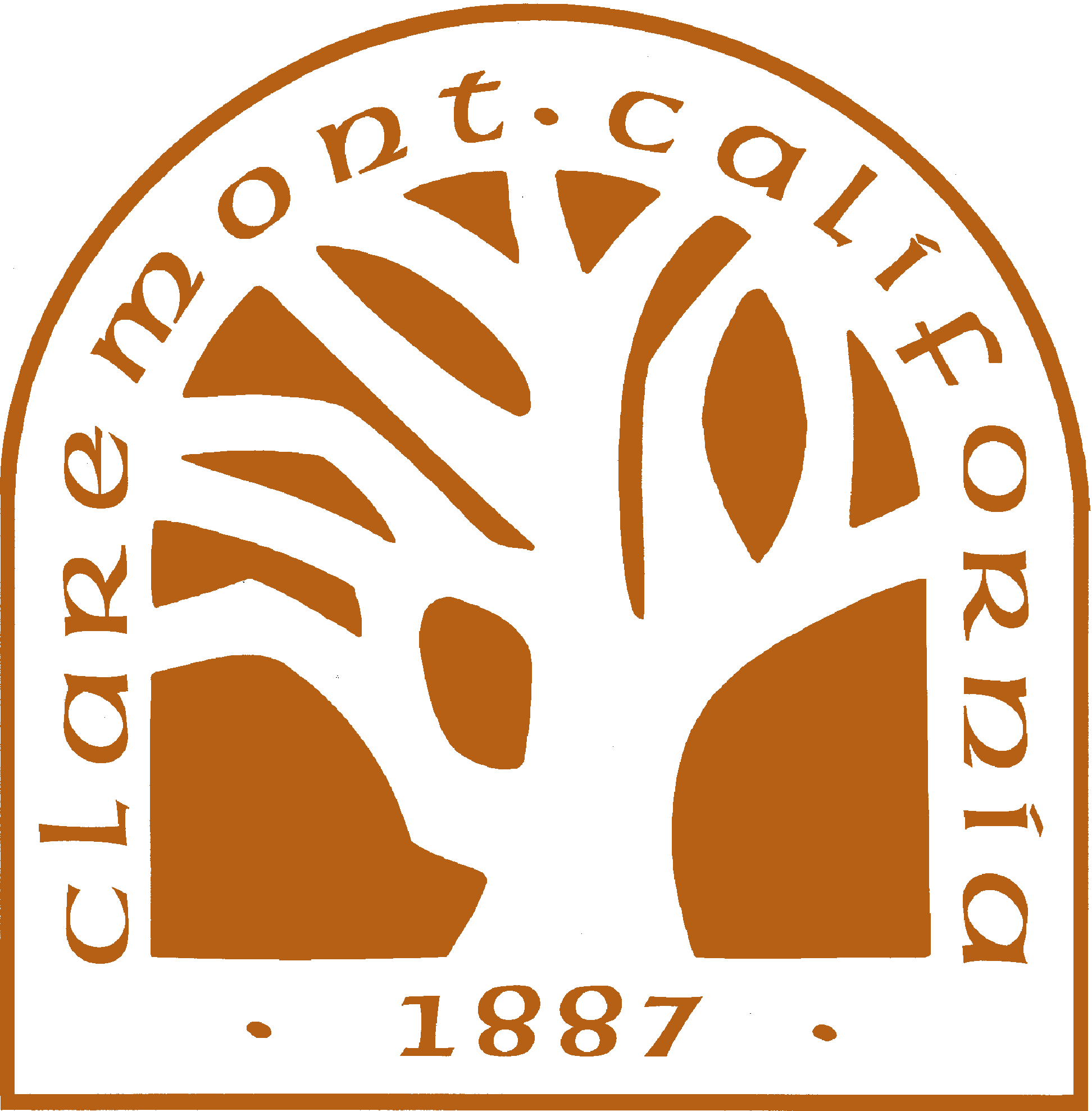 February 21, 2023
Draft Hotel/Motel Ordinance
At their joint meeting on January 28, 2023, the Planning and Police Commissions directed staff on several components of a Hotel/Motel Ordinance.
This direction was used to draft the Draft Ordinance found in Attachment A.
Attachment A contains a Resolution and Draft Ordinance.  The Draft Ordinance is Exhibit 1 to the Resolution.
Staff will review a summary of the direction provided at the joint meeting, ask for direction on Key Decisions 12 and 14, and allow the Planning Commission an opportunity to make any additional changes to the Draft Ordinance.
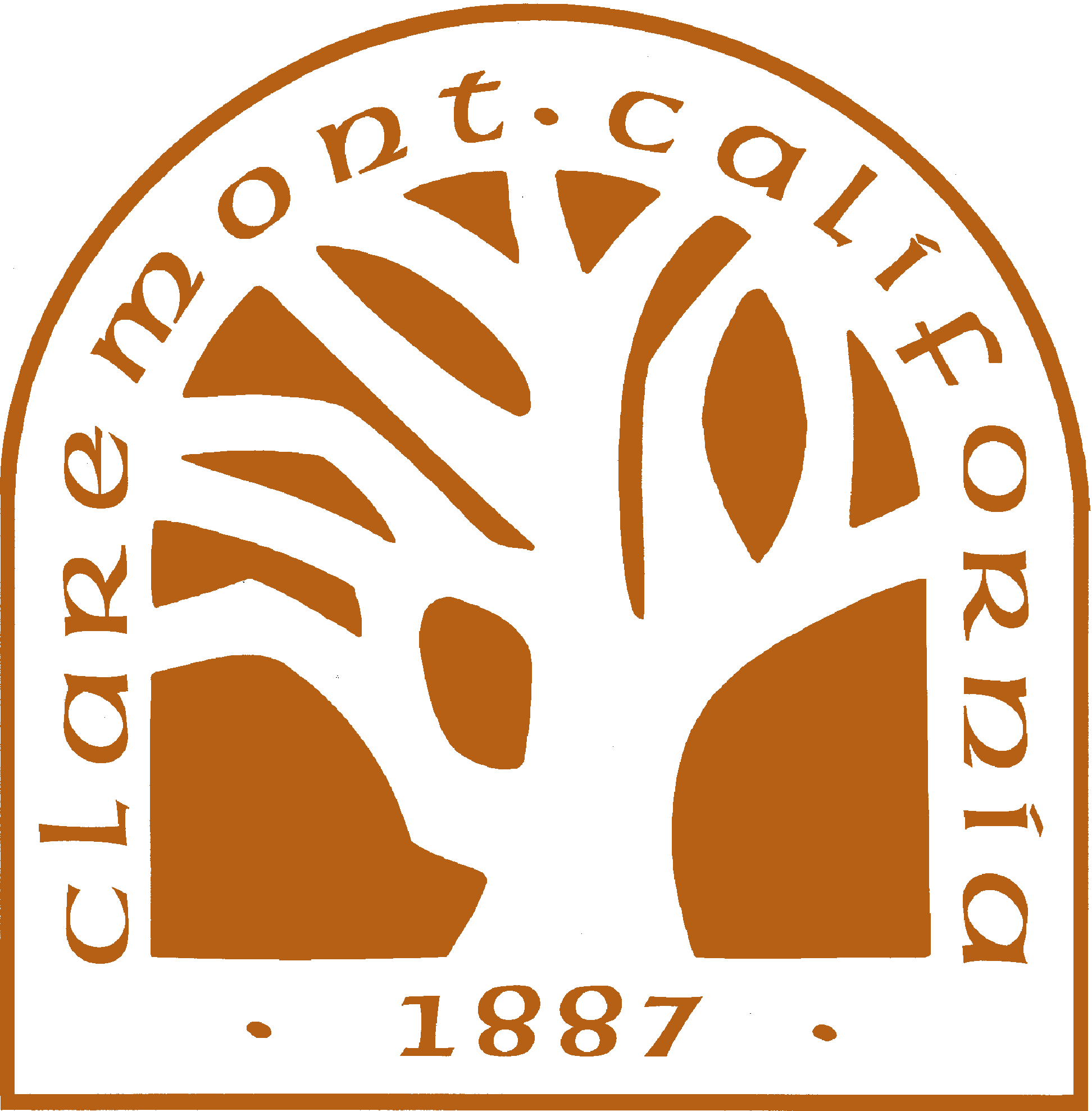 2
2
Chamber of Commerce | September 14, 2022
Hotel/Motel Ordinance | February 21, 2023
Key Decision # 1
Key Decision #1 - Should the ordinance: (1) proactively apply to all hotels/motels (like Versions 1.0-3.0); or (2) only apply reactively to motels that have been declared a “nuisance” through nuisance abatement proceedings (like LB’s ordinance)?
Direction: The ordinance should apply proactively to all hotels/motels.
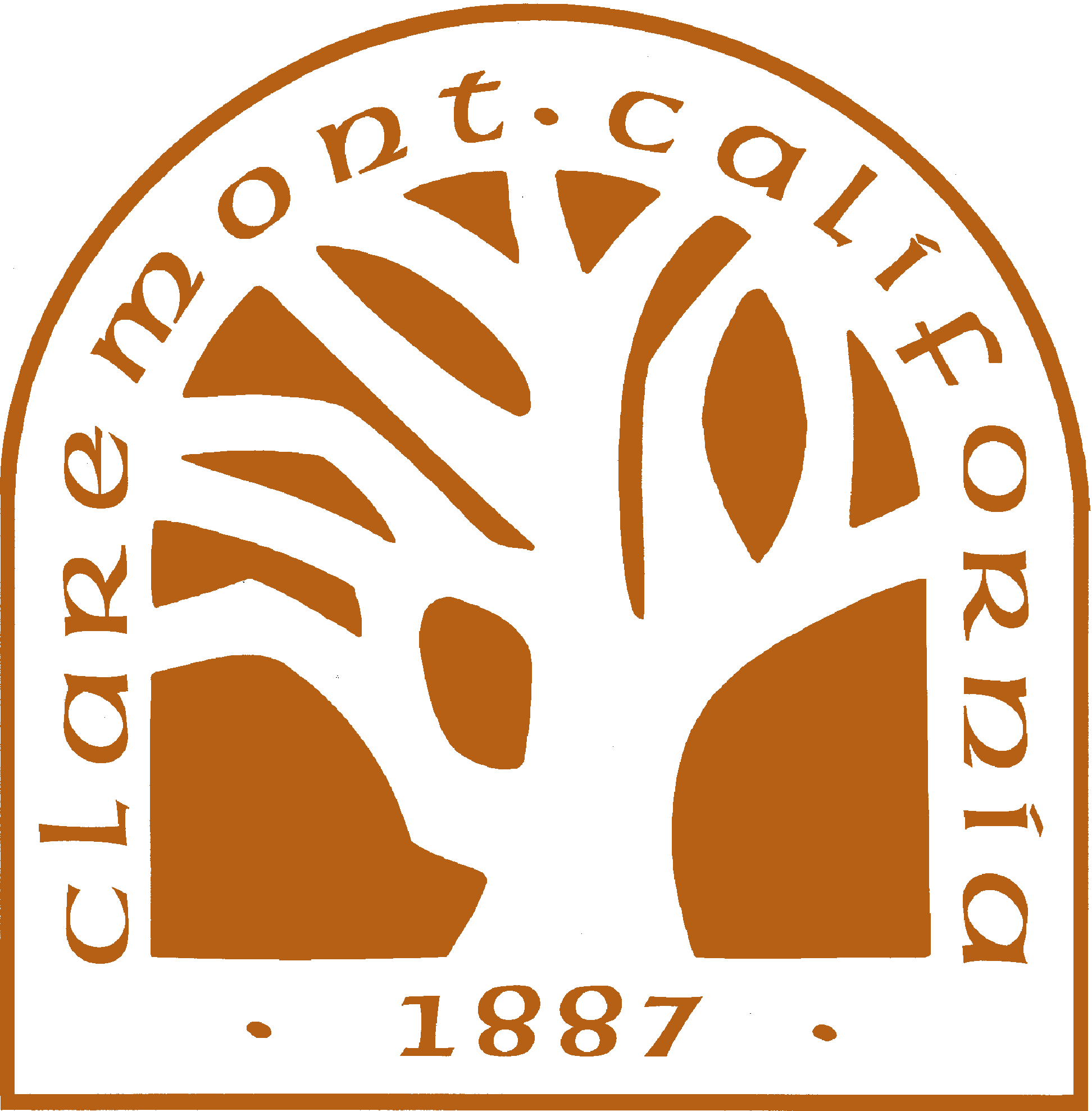 3
3
Chamber of Commerce | September 14, 2022
Hotel/Motel Ordinance | February 21, 2023
Key Decision # 2A
Key Decision #2A - Should the ordinance be a standalone chapter (as opposed to a section in the City’s Chapter of regulations for Commercial Districts)? 
Direction: The ordinance should be a new standalone chapter in the City’s Zoning Code.
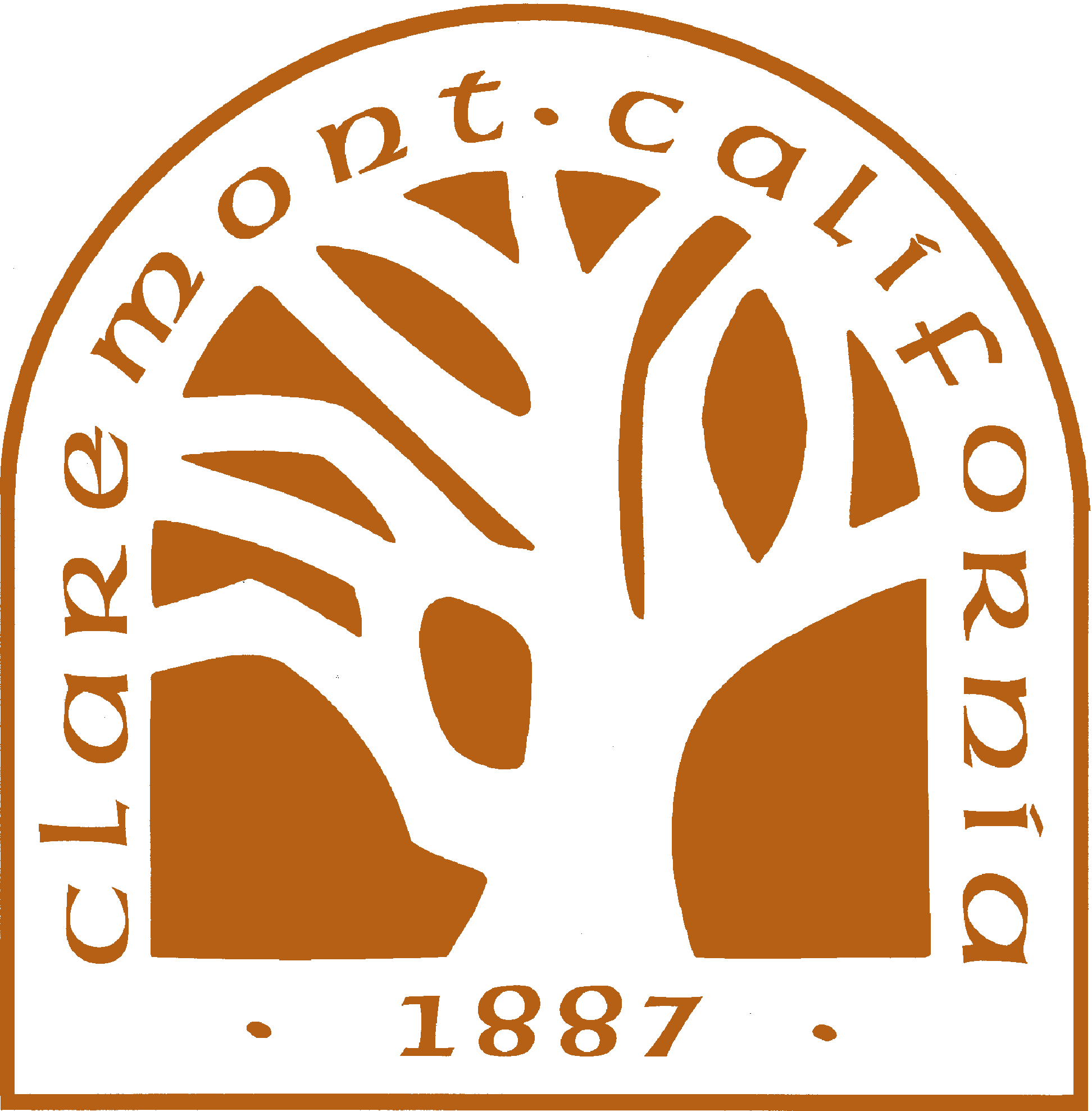 4
4
Chamber of Commerce | September 14, 2022
Hotel/Motel Ordinance | February 21, 2023
Key Decision # 2B
Key Decision #2B - Should the ordinance stay in the Zoning Code (Title 16) or be moved to Title 5 of the Municipal Code (“Business Regulation”)? 
Direction: The ordinance should be a new standalone chapter in the City’s Zoning Code.
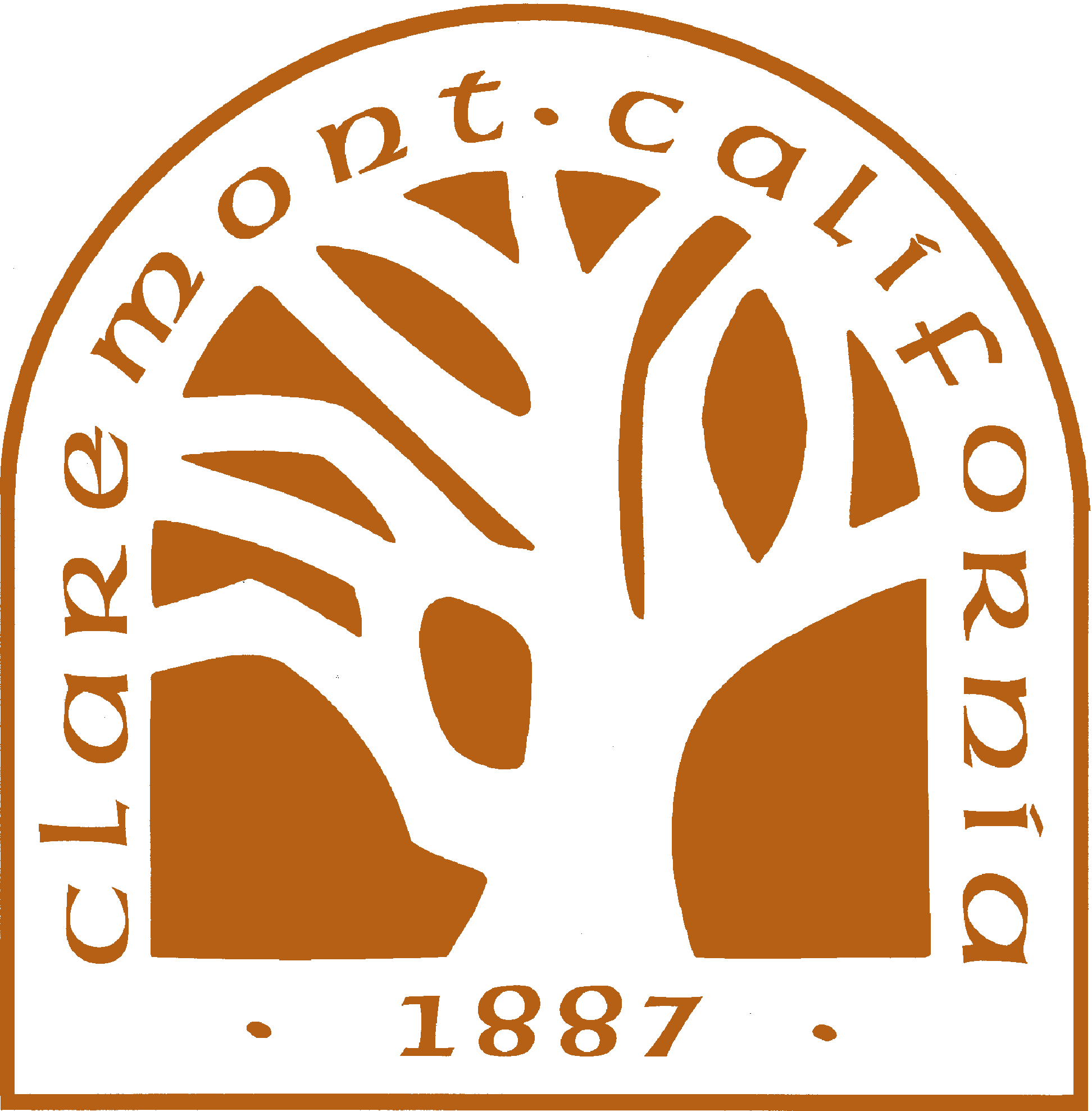 5
5
Chamber of Commerce | September 14, 2022
Hotel/Motel Ordinance | February 21, 2023
Key Decision #3
Key Decision #3 – How broadly should the ordinance define the term “guest”?
Direction: Guest should be defined as, “An occupant who is authorized to enter the room and access a key for the room.”
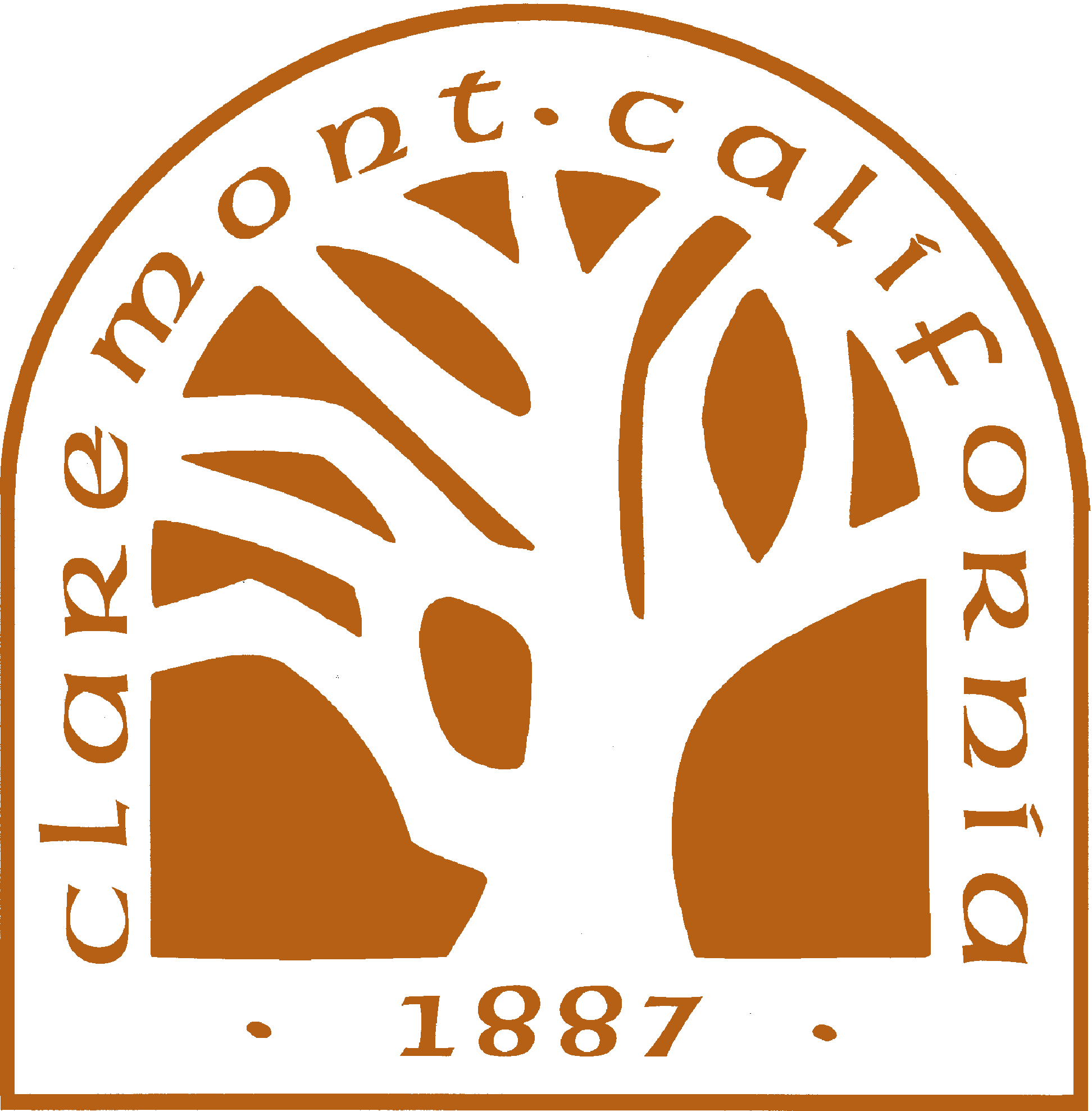 6
6
Chamber of Commerce | September 14, 2022
Hotel/Motel Ordinance | February 21, 2023
Key Decision #4A
Key Decision #4A - What should be the limit for consecutive length of stay?
Direction: The limit for the consecutive length of stay should be 30 days.  If a hotel/motel operator wants an exception, they must apply for a conditional use permit (CUP).
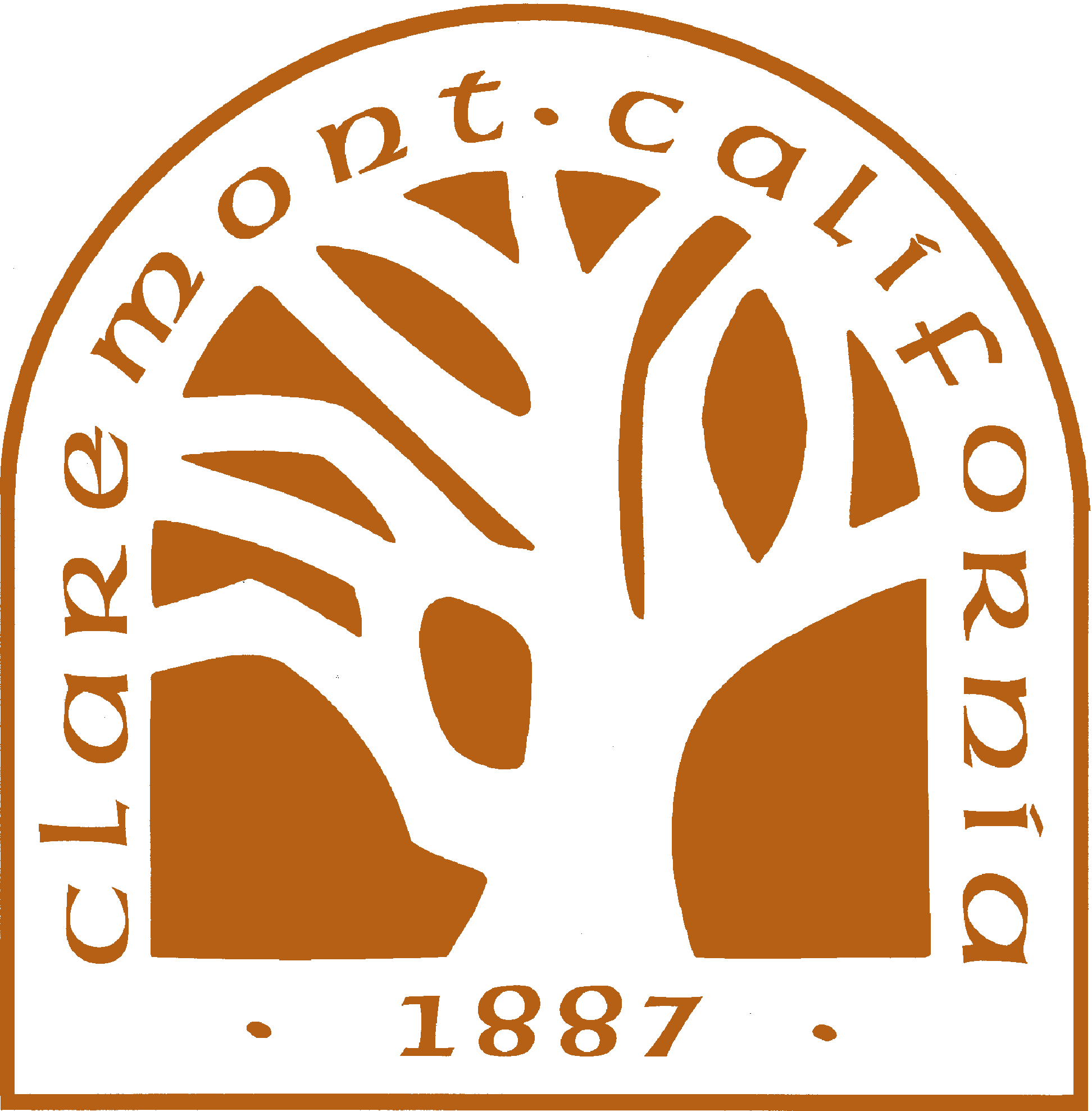 7
7
Chamber of Commerce | September 14, 2022
Hotel/Motel Ordinance | February 21, 2023
Key Decision #4B
Key Decision #4B - What (if anything) should be the limit for cumulative length of stay?
Direction: A guest may stay no more than 60 calendar days in a 180 day period. If a hotel/motel operator wants an exception, they must apply for a CUP.
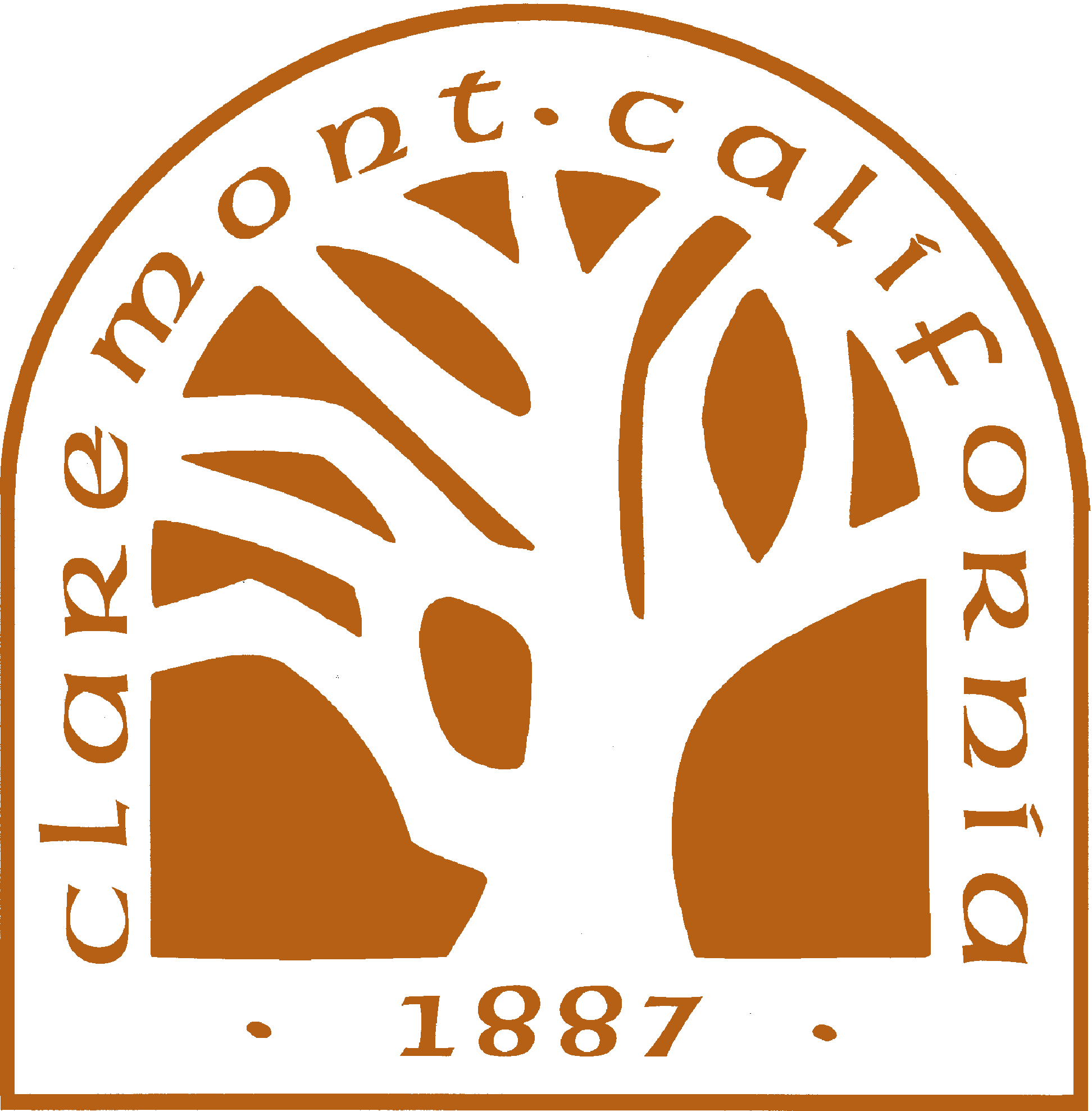 8
8
Chamber of Commerce | September 14, 2022
Hotel/Motel Ordinance | February 21, 2023
Key Decision #5
Key Decision #5 - Should the ordinance impose a minimum hour requirement on what constitutes an “overnight stay”?
Direction: Hotel and motel stays must be for at least one “overnight” stay.  Motel stays must be for at least 18 hours. If a hotel/motel operator wants an exception, they must apply for a CUP.
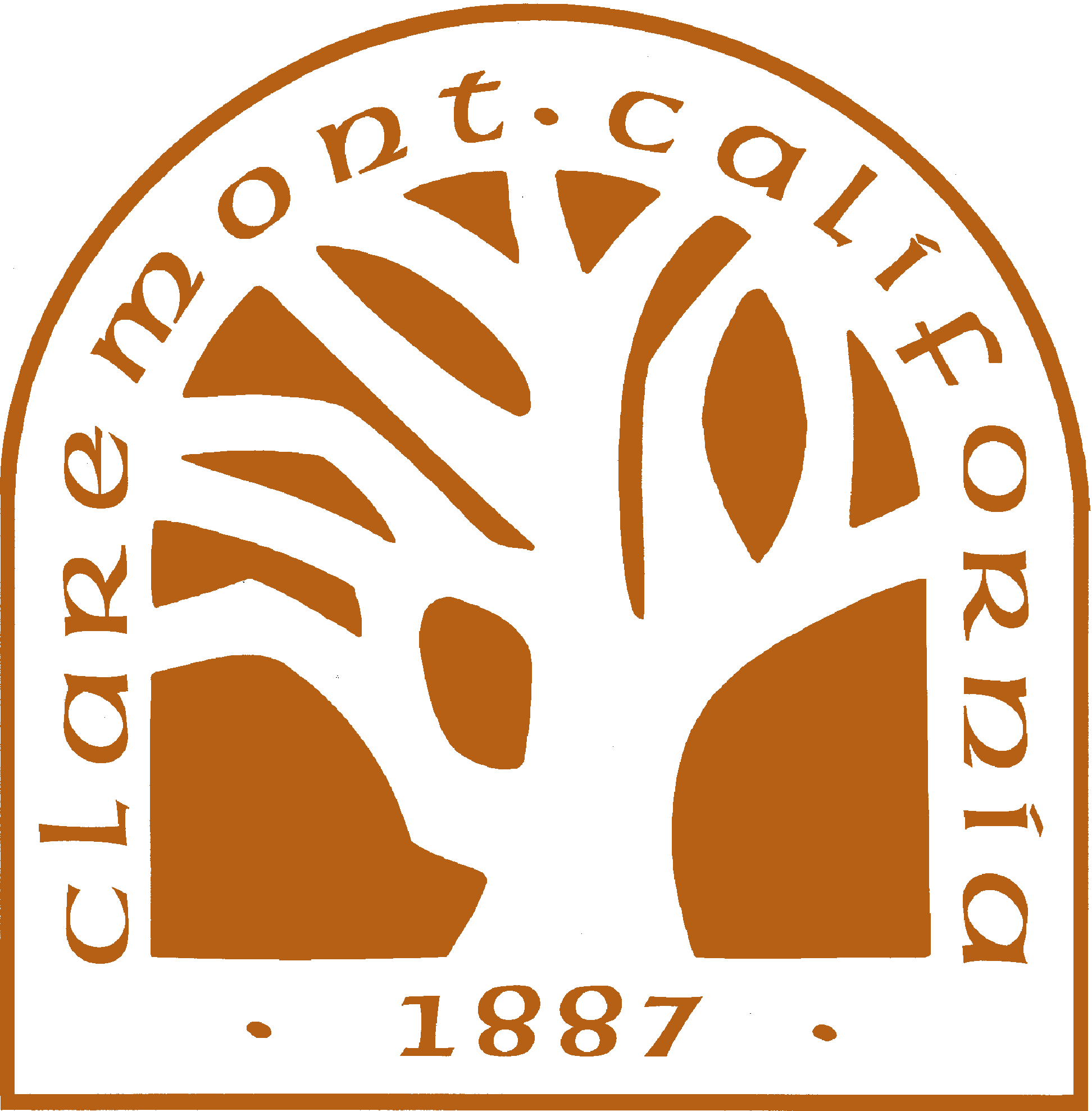 9
9
Chamber of Commerce | September 14, 2022
Hotel/Motel Ordinance | February 21, 2023
Key Decision #6
Key Decision #6 – Should the ordinance allow hotels/motels to re-rent rooms if a guest checks out early?
Direction: If a hotel/motel operator wants to re-rent rooms due to a guest checking out early, they must apply for a CUP.  
Specifically, the commissions’ direction was that this “not hinge on an hour requirement.” As such, the ordinance was drafted in a way that requires a CUP for a hotel/motel to re-rent rooms if a guest checks out early under any circumstances.
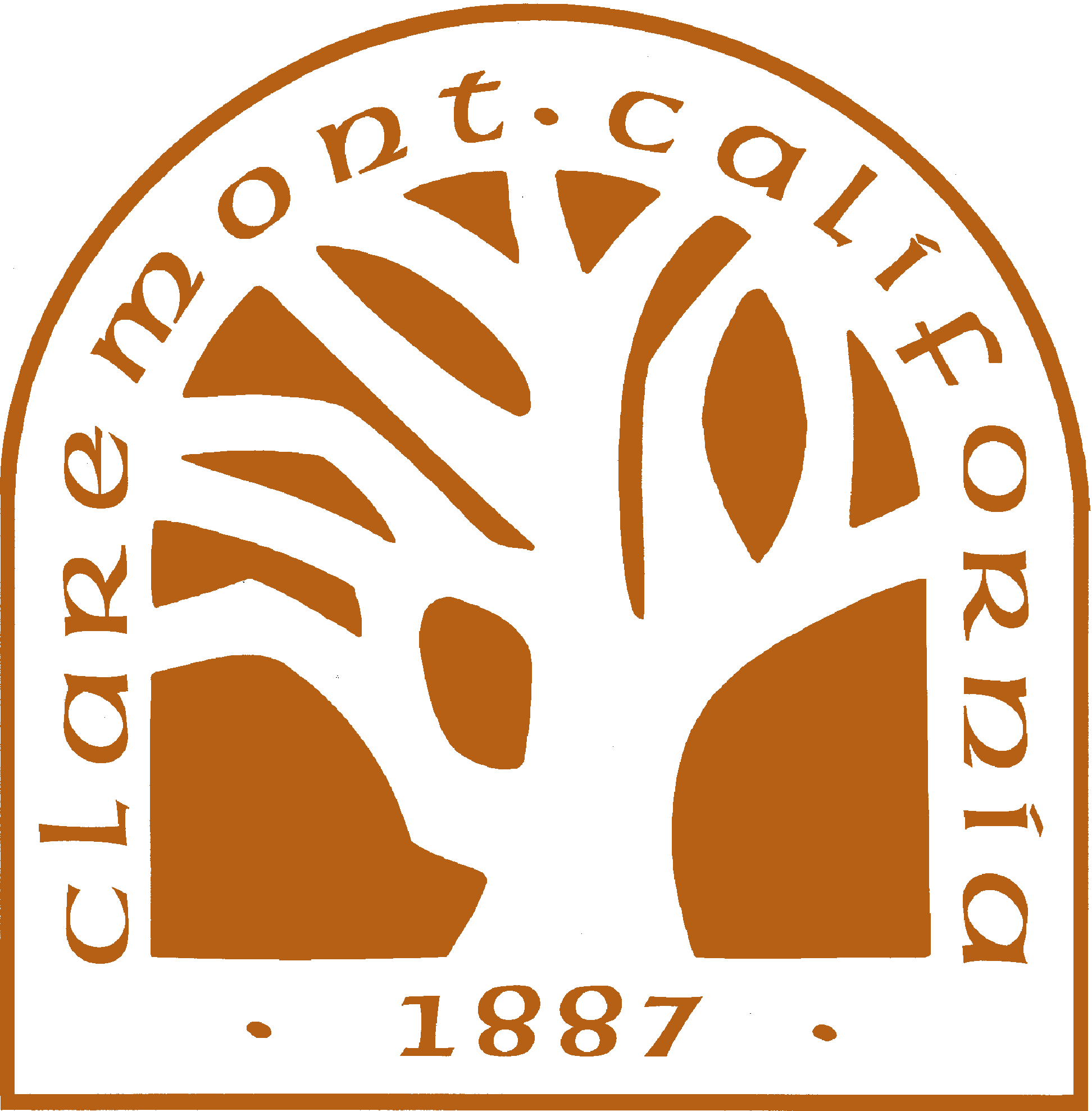 10
10
Chamber of Commerce | September 14, 2022
Hotel/Motel Ordinance | February 21, 2023
Key Decision #6
Alternative Language – Unless a hotel/motel has obtained a conditional use permit in accordance with Chapter 16.303 authorizing the hotel/motel to re-rent vacant rooms, a hotel/motel shall not re-rent a guest room to a new or different guest before the minimum length of stay has elapsed. until the previous guest’s full reserved length of stay period has expired. For example, if a hotel/motel guest reserves a room for seven (7) nights, but the guest checks out after one (1) night, the hotel/motel shall not re-rent that room until the seven (7) day reserved length of stay period has expired.
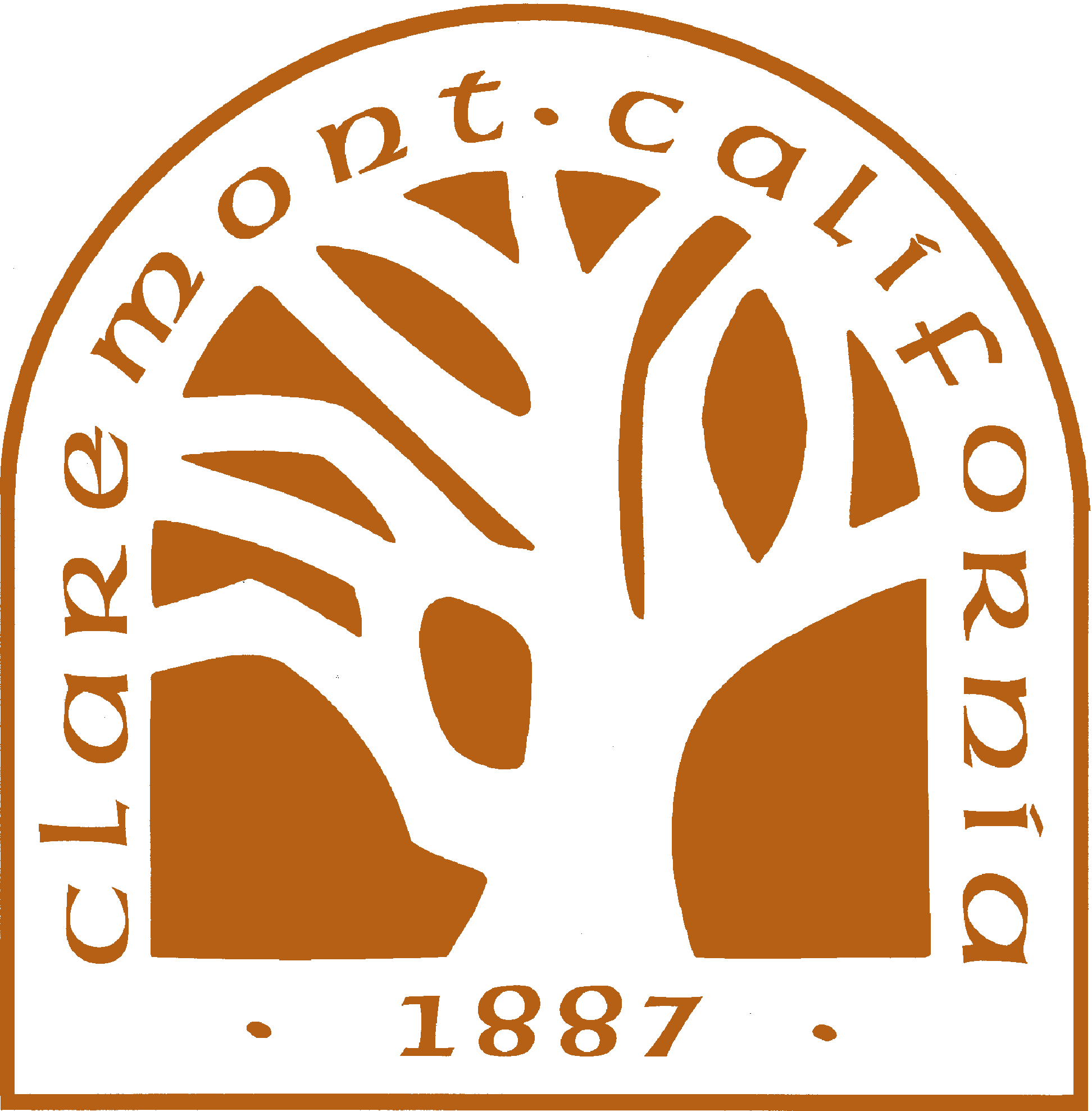 11
11
Chamber of Commerce | September 14, 2022
Hotel/Motel Ordinance | February 21, 2023
Key Decision #7A
Key Decision #7A – Should the ordinance allow hotels/motels to rent rooms for “day use” on a case-by-case basis? (“Day use” means renting a room for less than a full night’s stay.)
Direction: If a hotel/motel operator wants to rent a room for less than a full night’s stay (i.e. a day use program), they must apply for a CUP.
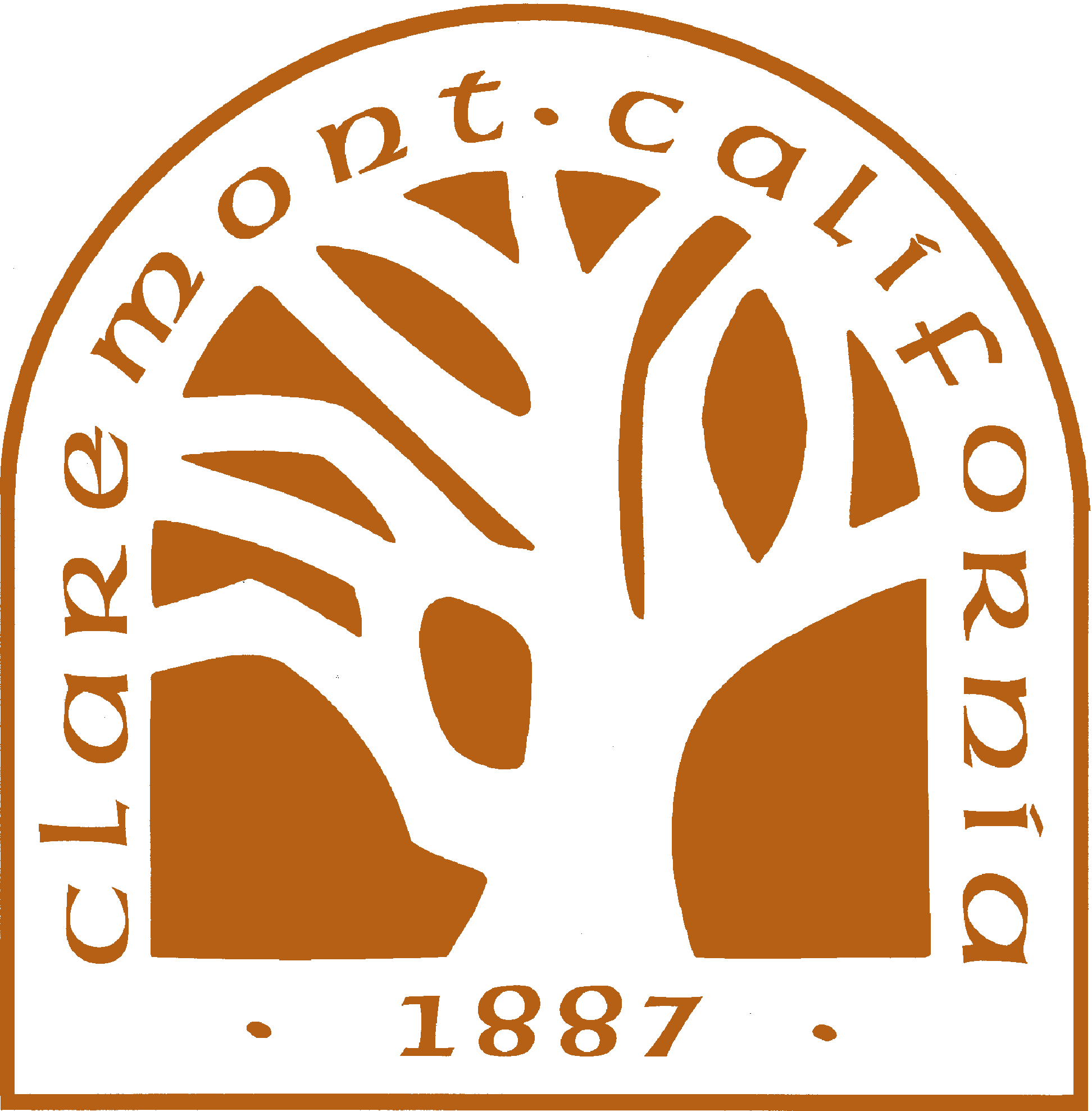 12
12
Chamber of Commerce | September 14, 2022
Hotel/Motel Ordinance | February 21, 2023
Key Decision #7B
Key Decision #7B – Should the ordinance allow hotels/motels to offer varied pricing based on length of stay?
Direction: Yes, the ordinance should allow hotels/motels to offer varied pricing based on length of stay (e.g., lower rates for longer stays).
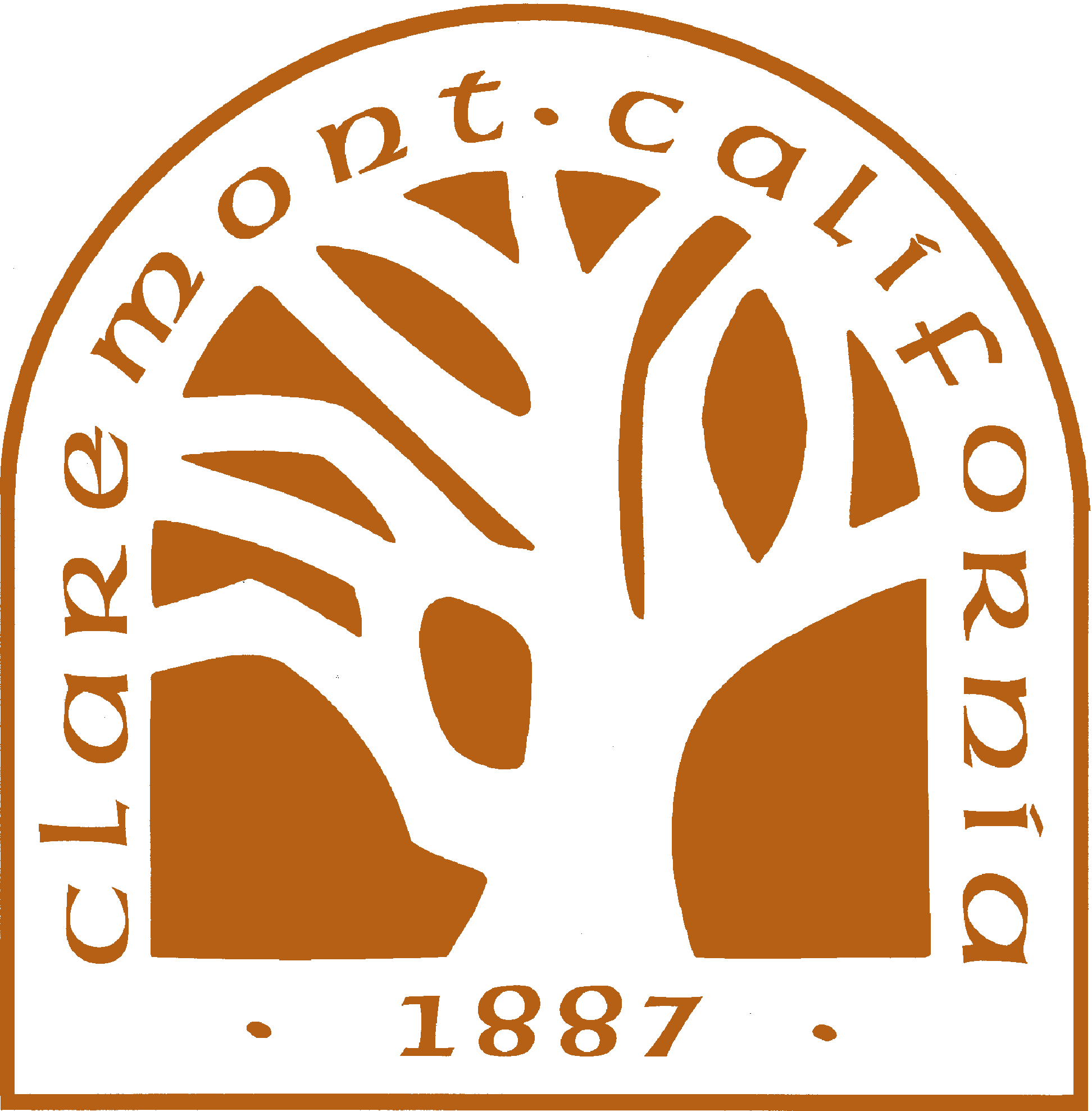 13
13
Chamber of Commerce | September 14, 2022
Hotel/Motel Ordinance | February 21, 2023
Key Decision #8A
Key Decision #8A – Should the ordinance require guests to provide a valid credit/debit card as a way to verify their identity?
Direction: Yes, the ordinance should require guests to provide a valid credit/debit card as a way to verify their identity.
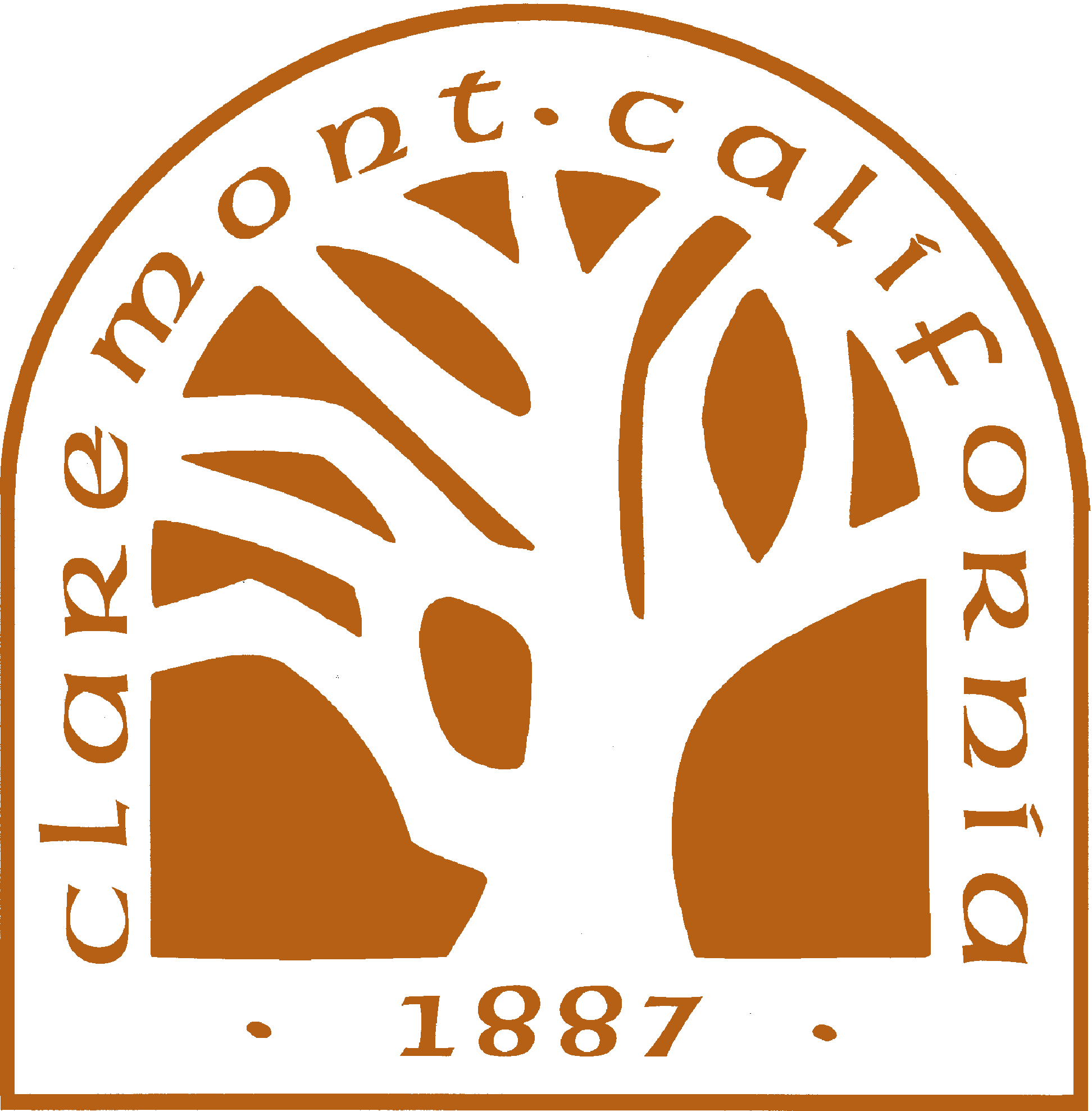 14
14
Chamber of Commerce | September 14, 2022
Hotel/Motel Ordinance | February 21, 2023
Key Decision #8B
Key Decision #8B – Should the ordinance allow guests to pay for rooms with cash?
Direction: Yes, since guests must present a valid credit/debit card for identity verification purposes.
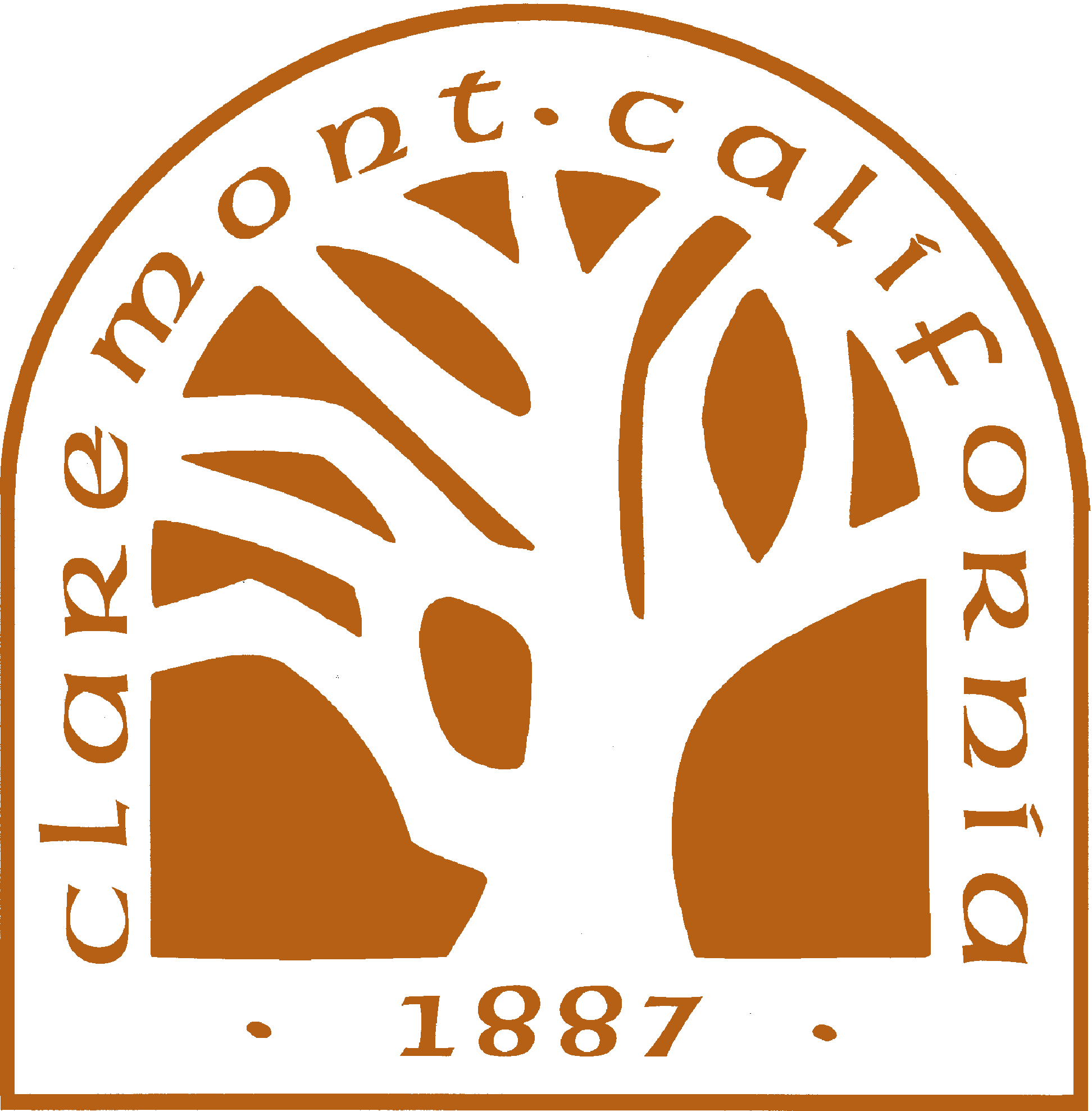 15
15
Chamber of Commerce | September 14, 2022
Hotel/Motel Ordinance | February 21, 2023
Key Decision #9A
Key Decision #9A – Which hotels/motels should be required to keep a guest register?
Direction: All hotels and motels should be required to keep a guest register containing the following information…

Guest name
Date of birth
Make, model, and license plate number of any guest vehicle parked on site
Permanent address, if the guest has one
Dates of occupancy (including date & hour of check in/out times)
Room rate
Room number
Identification number(s) and issuing jurisdiction from the identification document(s) 
Employee attestation that guest matches photo on identification document(s)
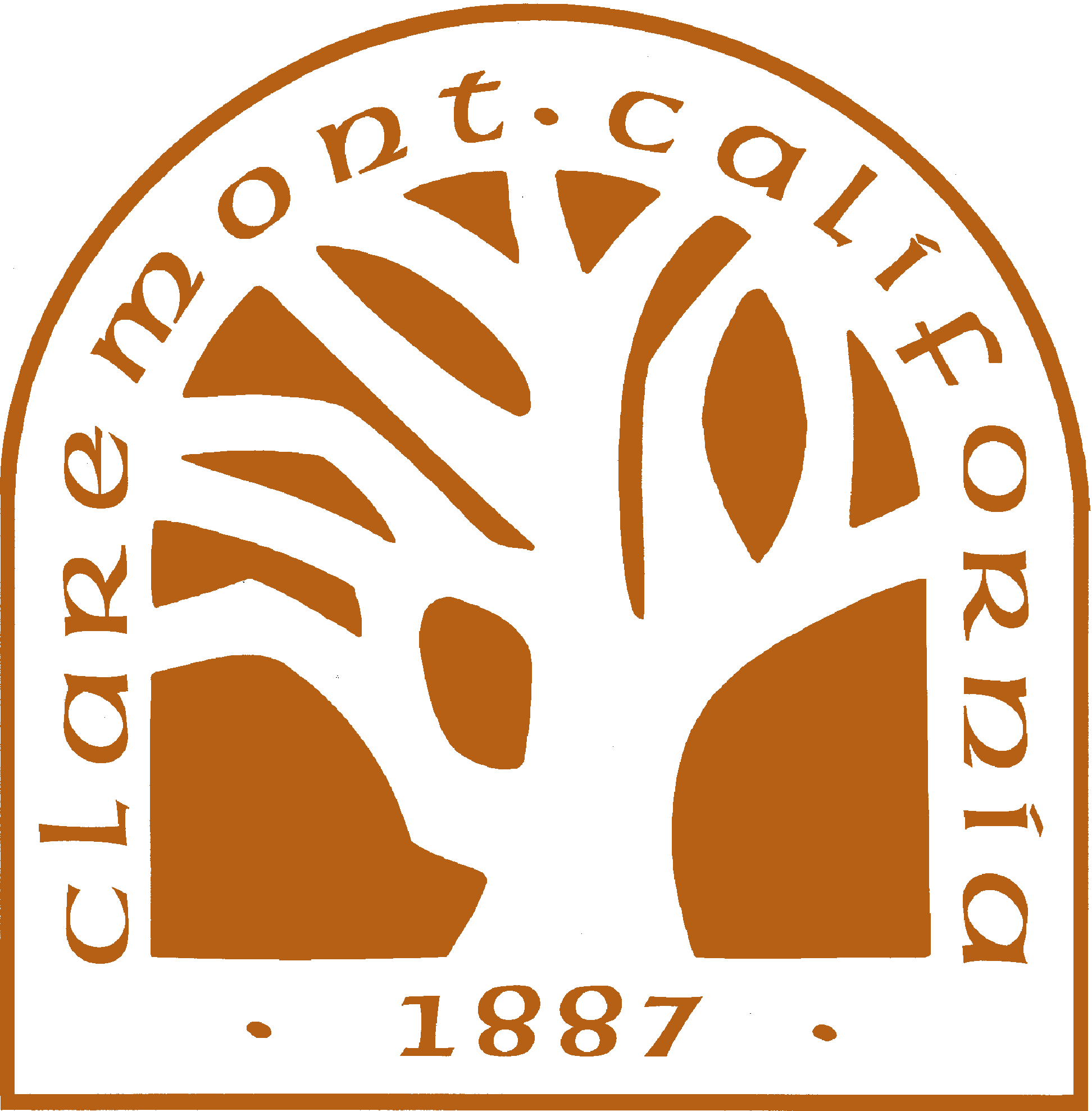 16
16
Chamber of Commerce | September 14, 2022
Hotel/Motel Ordinance | February 21, 2023
Key Decision #9B
Key Decision #9B – Should hotels/motels be required to scan images of a guest’s Identification Document?
Direction: Yes, all hotels/motels should be required to scan images of a guest’s Identification Document.
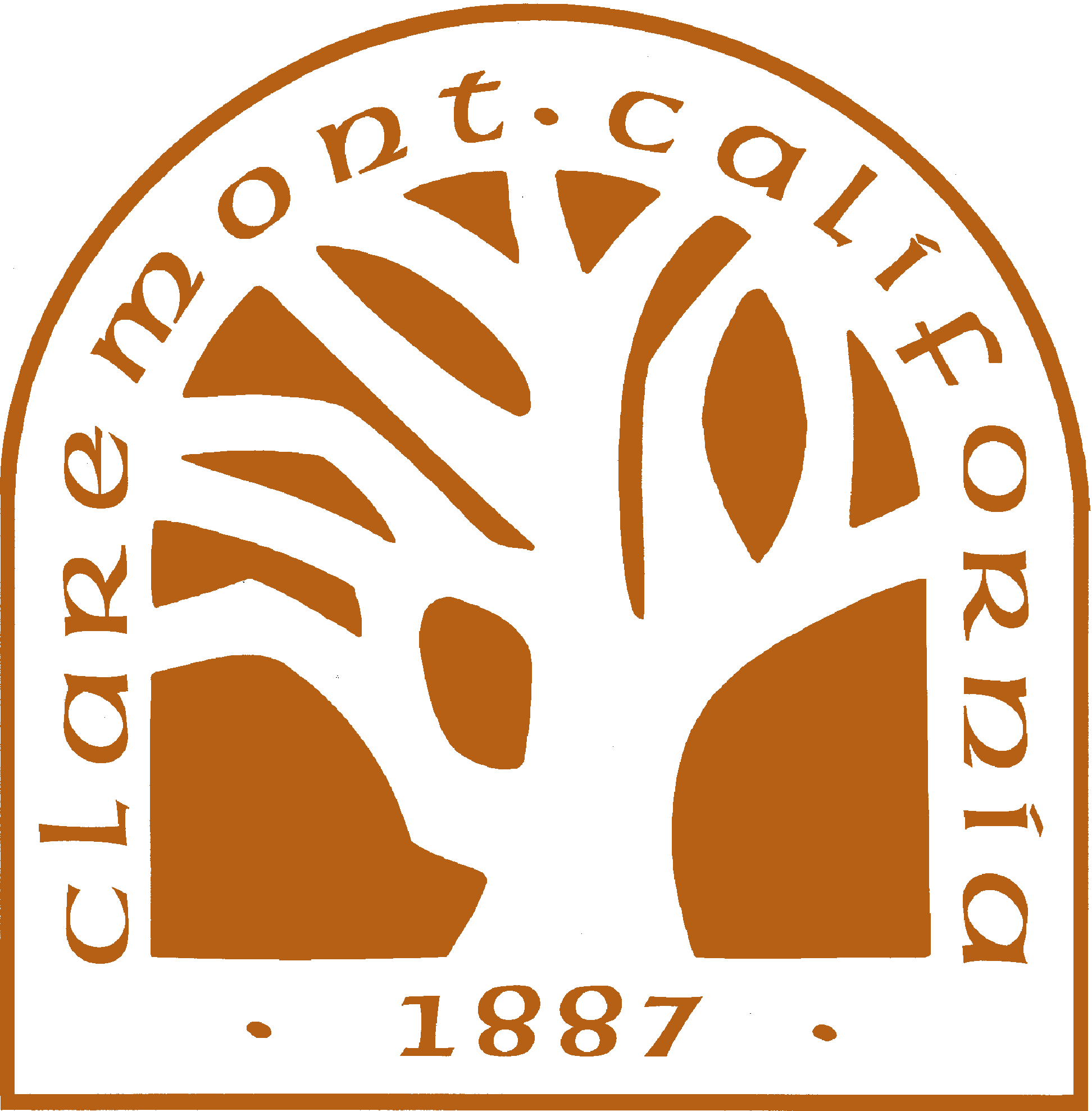 17
17
Chamber of Commerce | September 14, 2022
Hotel/Motel Ordinance | February 21, 2023
Key Decision #9C
Key Decision #9C – Should the ordinance allow the City’s Community Development Director to allow a hotel/motel to offer digital check-ins?
Direction: If a hotel/motel wants to allow for digital check-ins, they must apply for a CUP.
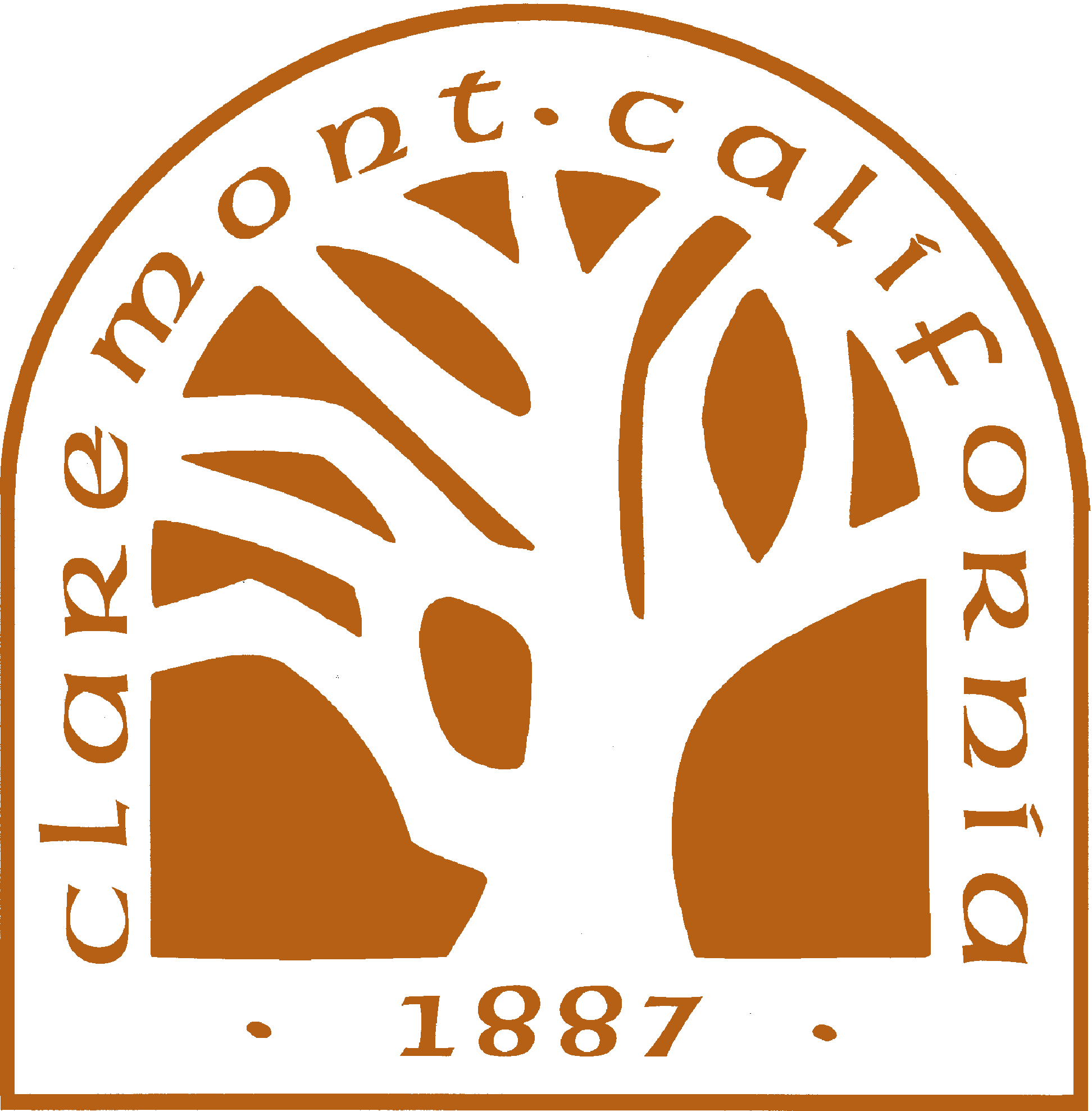 18
18
Chamber of Commerce | September 14, 2022
Hotel/Motel Ordinance | February 21, 2023
Typo in Draft Ordinance
Page 8 of the Resolution should read as follows:
“In addition to the findings and requirements set forth in Chapter 16.303, the decision-making body shall not approve a conditional use permit for digital check ins unless it makes all of the following findings…”
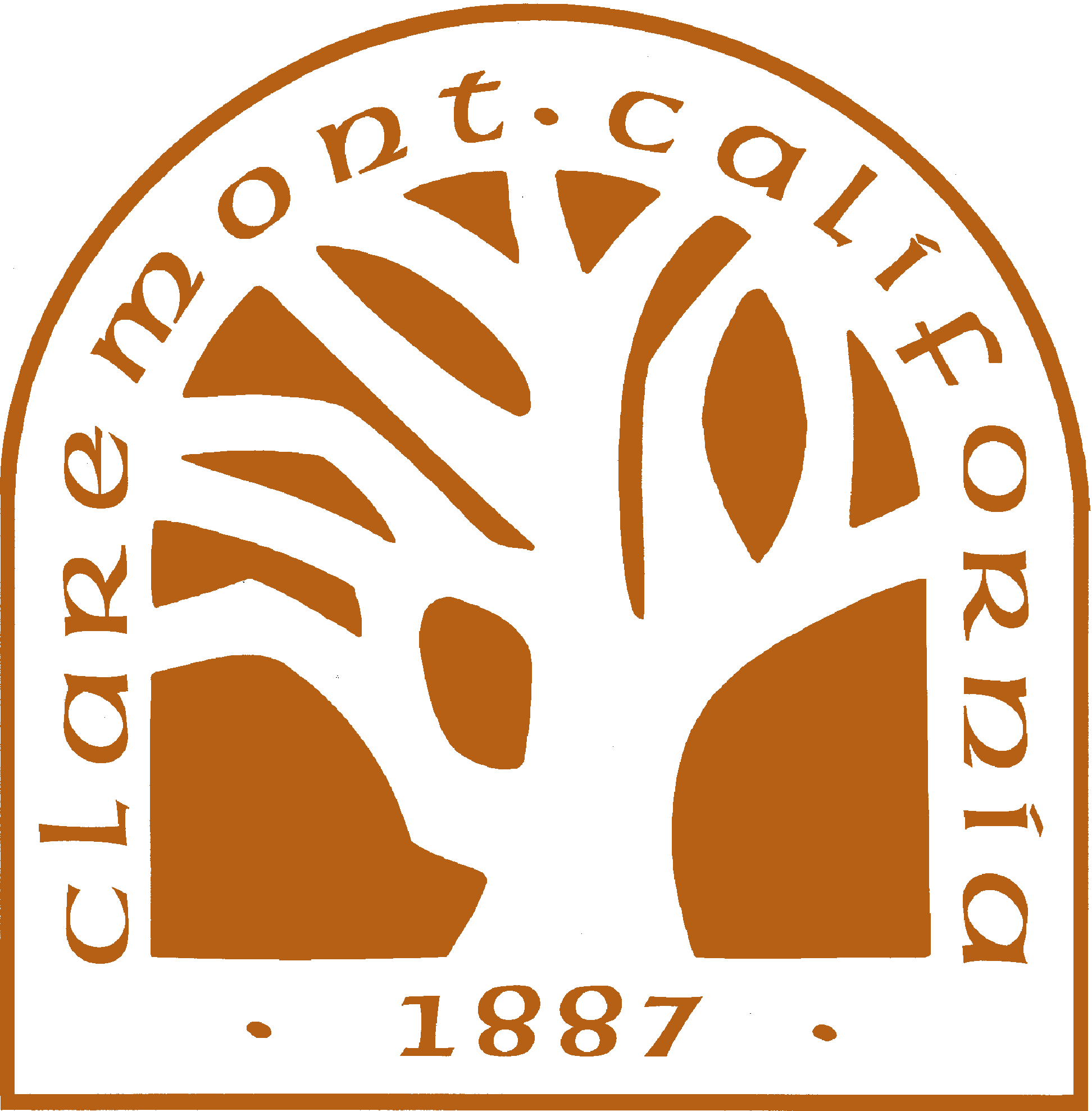 19
19
Chamber of Commerce | September 14, 2022
Hotel/Motel Ordinance | February 21, 2023
Key Decision #9D
Key Decision #9D – What is the appropriate record retention period for hotel/motel records, including the guest register?
Direction: A hotel/motel must retain all records for no less than four years.
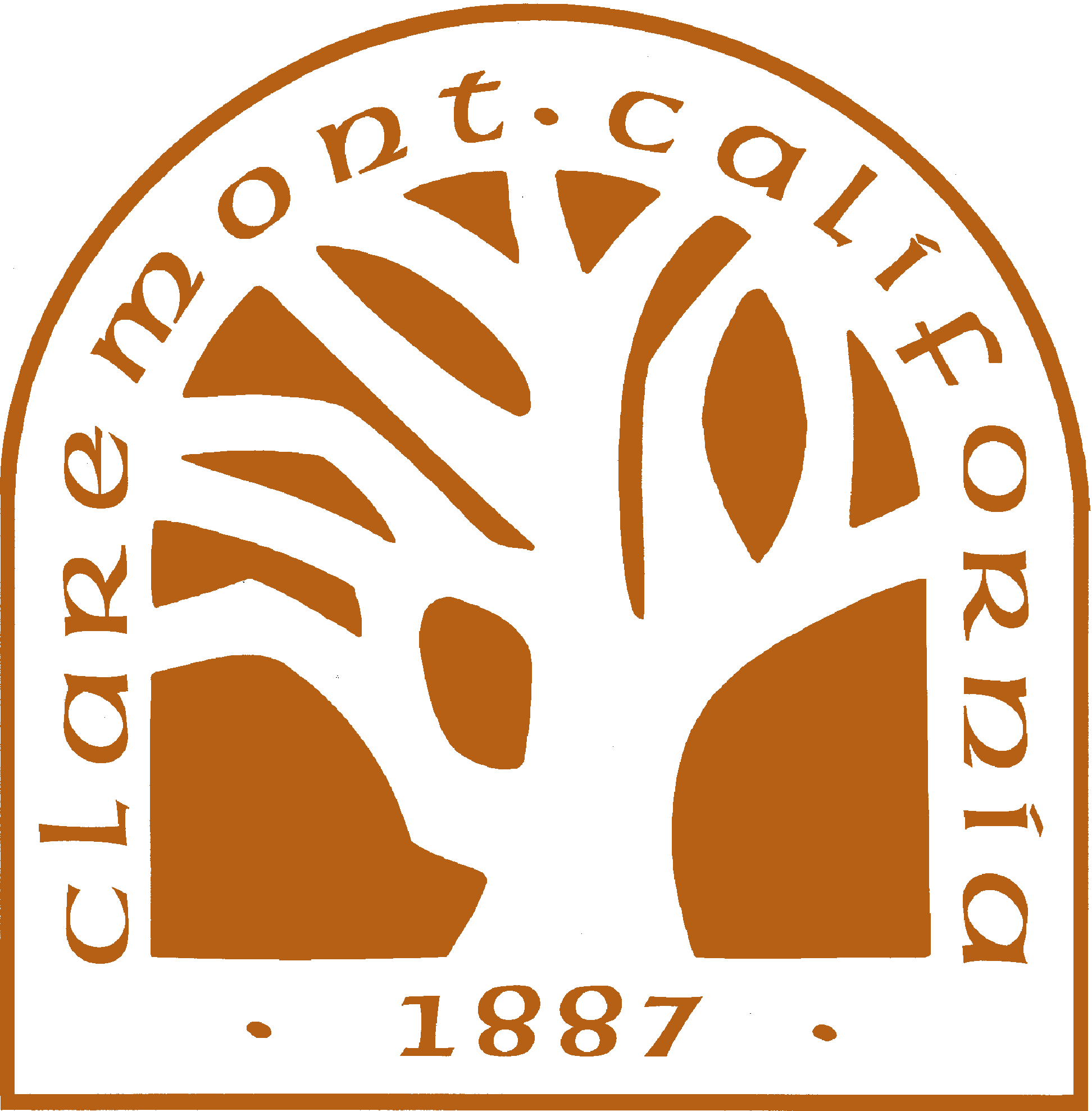 20
20
Chamber of Commerce | September 14, 2022
Hotel/Motel Ordinance | February 21, 2023
Key Decision #10
Key Decision #10 – Should the ordinance require secured parking or permit parking for hotels/motels?
Direction: Permit parking should be required for all hotels/motels. If a hotel/motel operator wants an exception, they must apply for a CUP.
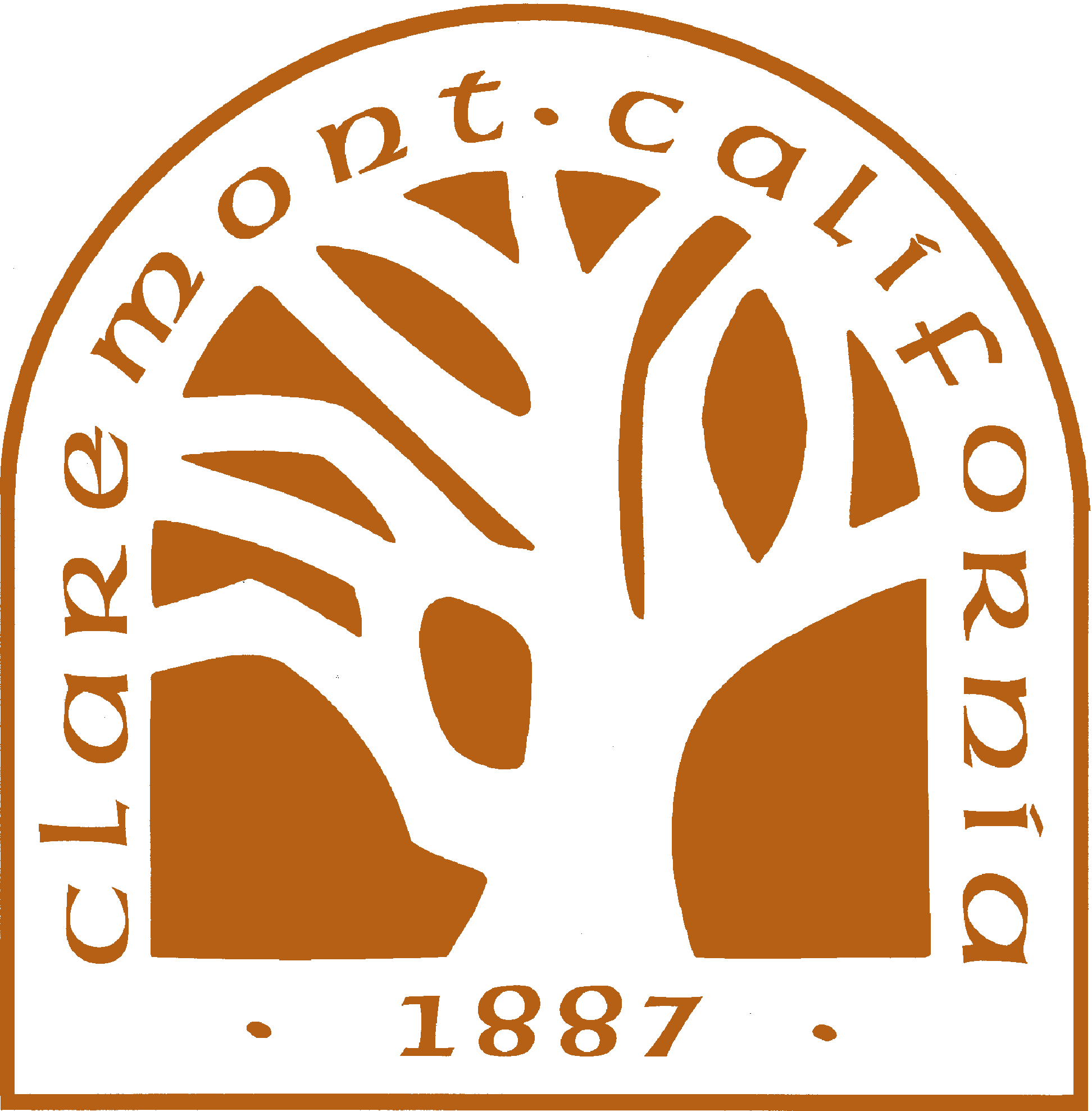 21
21
Chamber of Commerce | September 14, 2022
Hotel/Motel Ordinance | February 21, 2023
Key Decision #11
Key Decision #11 – Should the ordinance require hotels/motels to have CCTV cameras in their common areas and parking areas?
Direction:  All hotels/motels are required to have CCTV cameras in their common areas, entry points, and parking lots.  If a hotel/motel operator wants an exception for their parking lot(s), they must apply for a CUP.  There will be no exceptions for common area(s) and entry point(s).
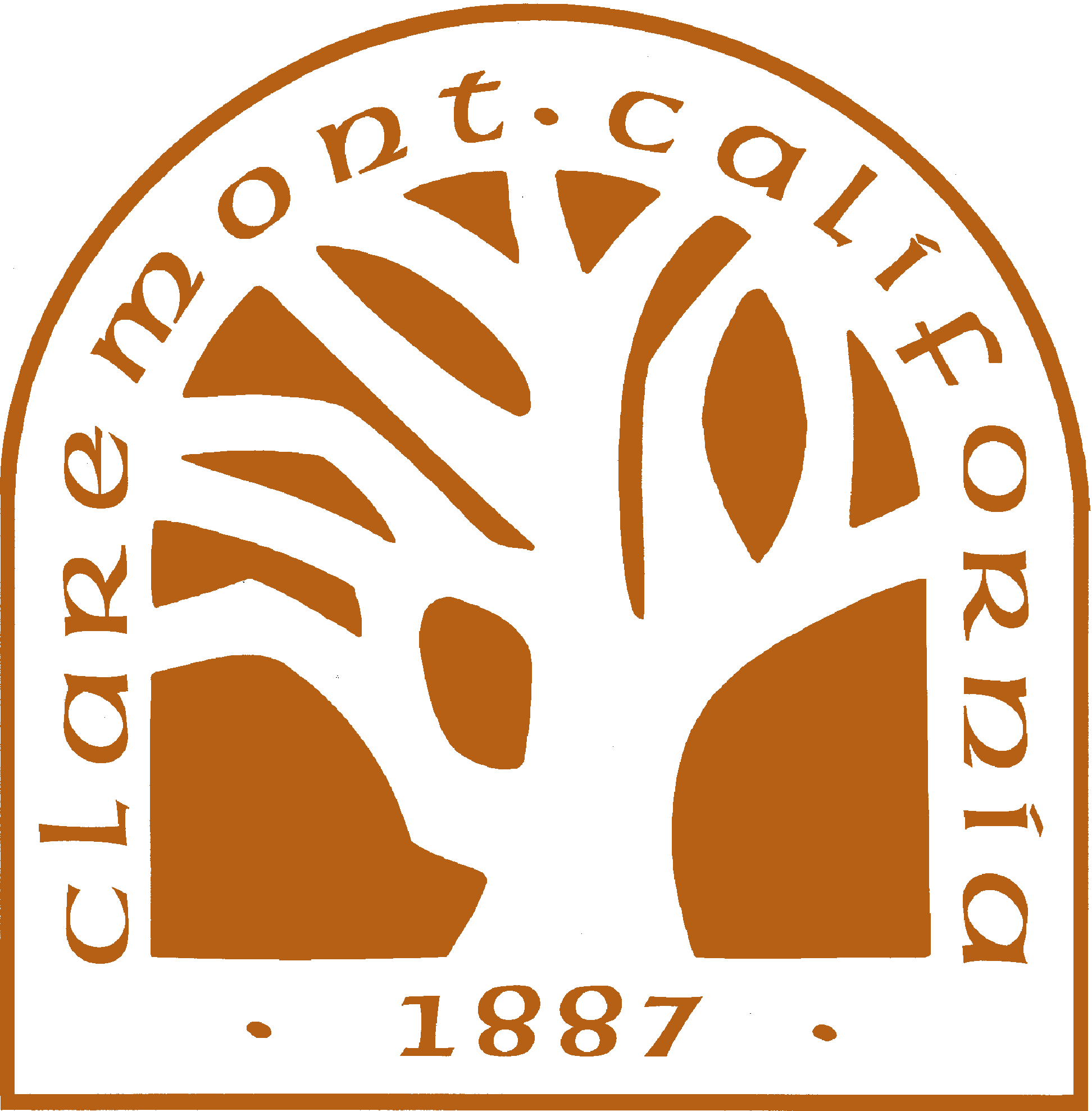 22
22
Chamber of Commerce | September 14, 2022
Hotel/Motel Ordinance | February 21, 2023
Key Decision #11
Alternative Language – Every operator of a hotel/motel shall install and maintain in good working order closed-circuit television (CCTV) recording cameras sufficient to maintain continuous visual coverage of all entry points, common areas, and all parking areas.
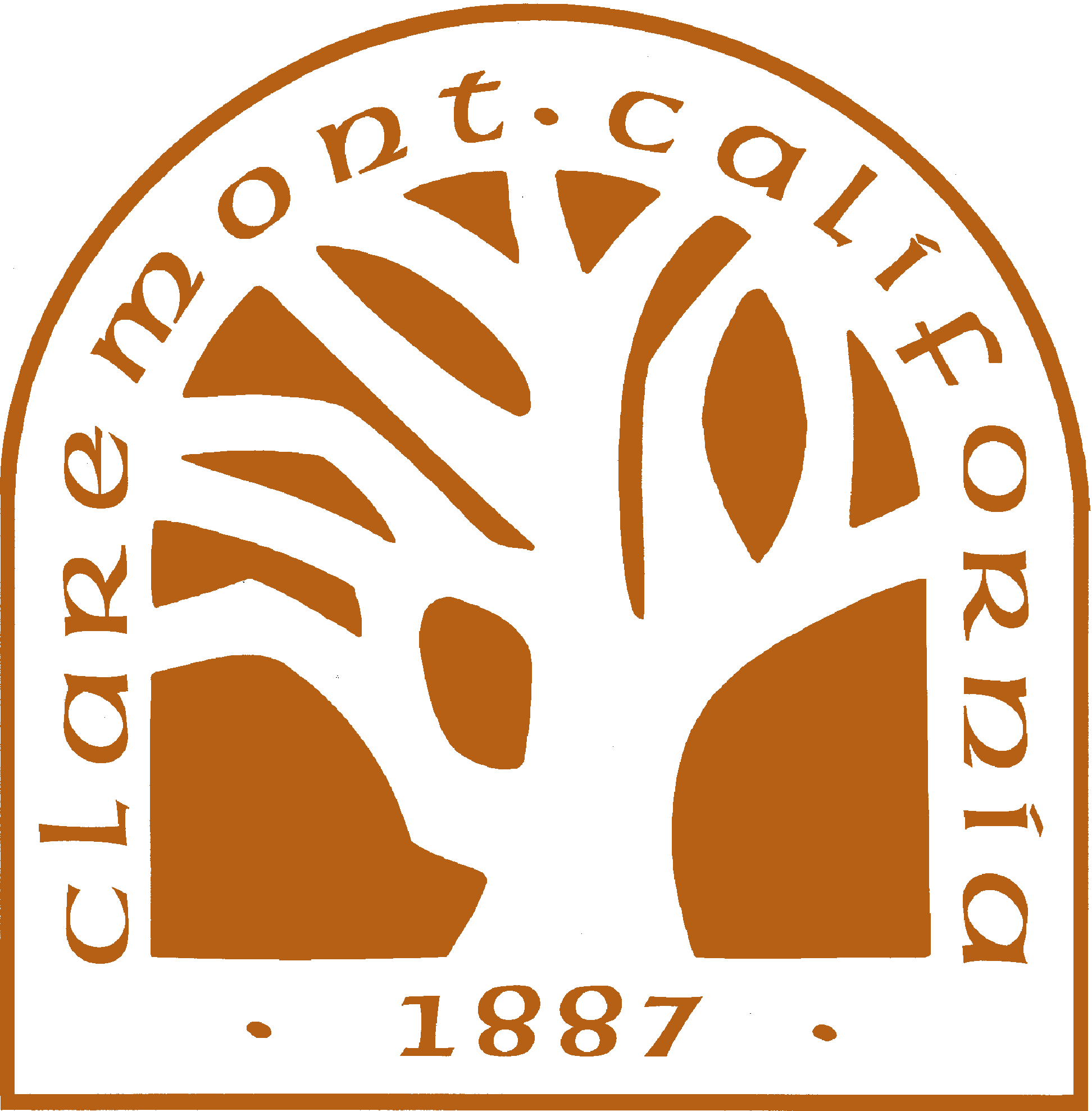 23
23
Chamber of Commerce | September 14, 2022
Hotel/Motel Ordinance | February 21, 2023
Key Decision #12
Key Decision #12 – Should hotel/motel guest rooms be prohibited from having a kitchen or cooking facilities, other than a microwave and small refrigerator, except in long-term stay hotels?

Staff recommends that the Planning Commission provide direction on this item during tonight’s meeting.
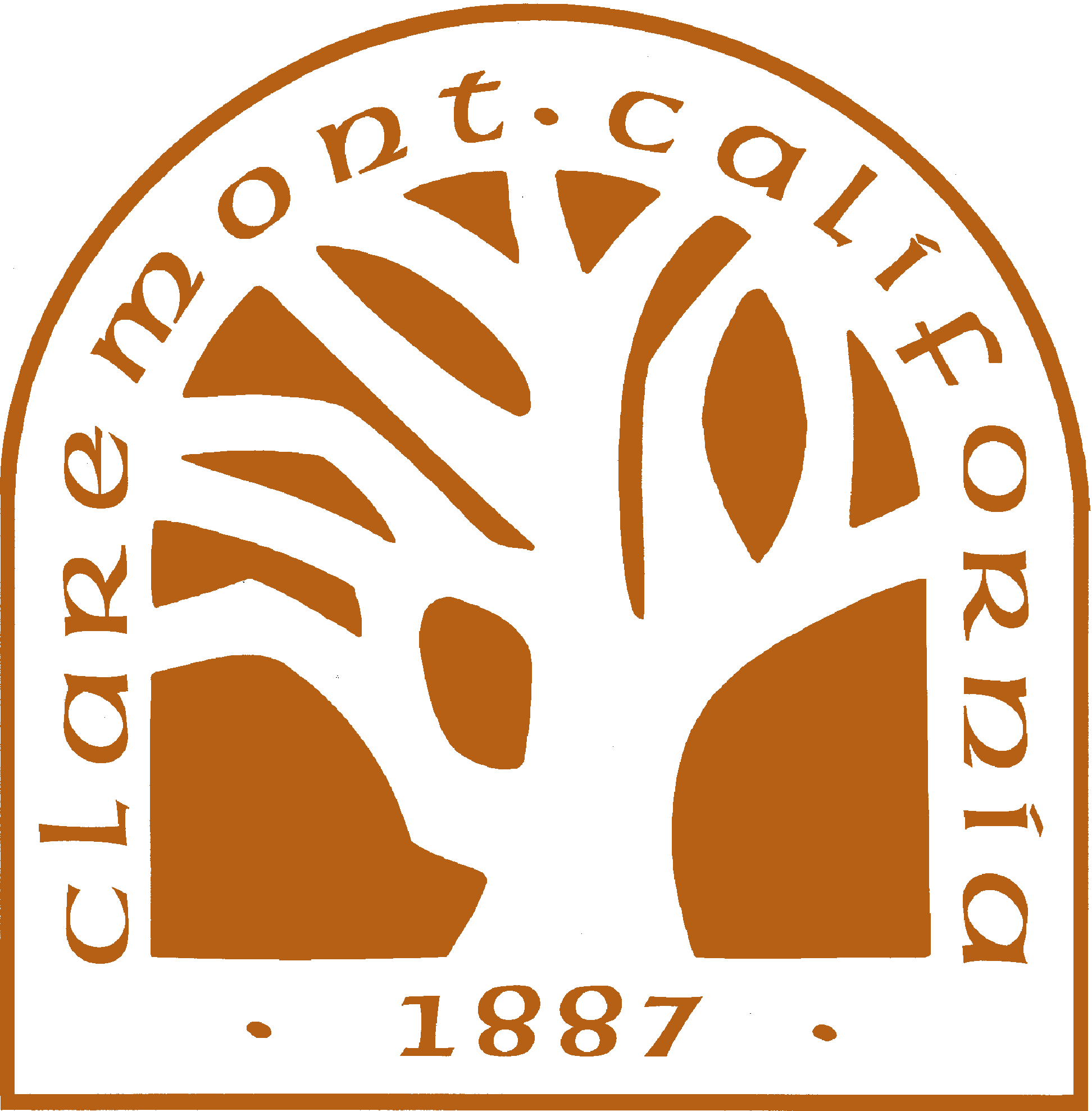 24
24
Chamber of Commerce | September 14, 2022
Hotel/Motel Ordinance | February 21, 2023
Key Decision #12
Pros
Hoteliers requested this prohibition be removed. Kitchen facilities can be an attractive amenity in a guest room.
On their own, kitchens in guest rooms are unlikely to be a source of criminal or nuisance activity. To the contrary, they may make rooms more attractive to guests who are using the rooms for legitimate, law-abiding purposes. 
Cons
Increases the likelihood that guests will use guest rooms as residences (but enforcement of limits on consecutive length of stay can address this).
Decreases likelihood that guests will dine out.
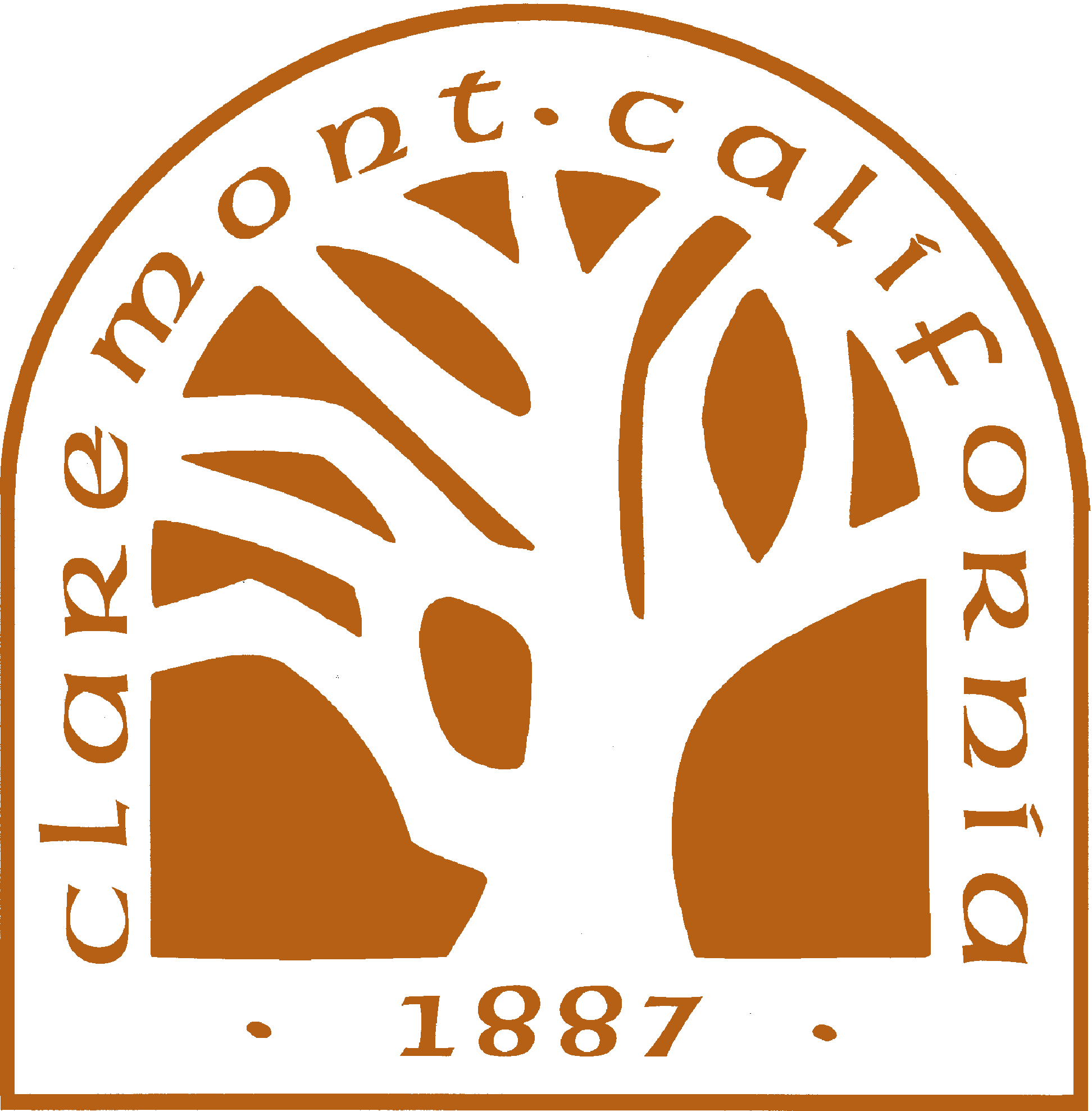 25
25
Chamber of Commerce | September 14, 2022
Hotel/Motel Ordinance | February 21, 2023
Key Decision #13
Key Decision #13 – Should the ordinance explicitly outline site and operational requirements, like security, cleanliness, room furnishings, and the condition of the exterior of the property and common areas?
Direction: Yes, these requirements should be address in the Hotel/Motel Ordinance…
Security of guest rooms
Cleanliness
Room furnishings
Exterior of property
Common areas
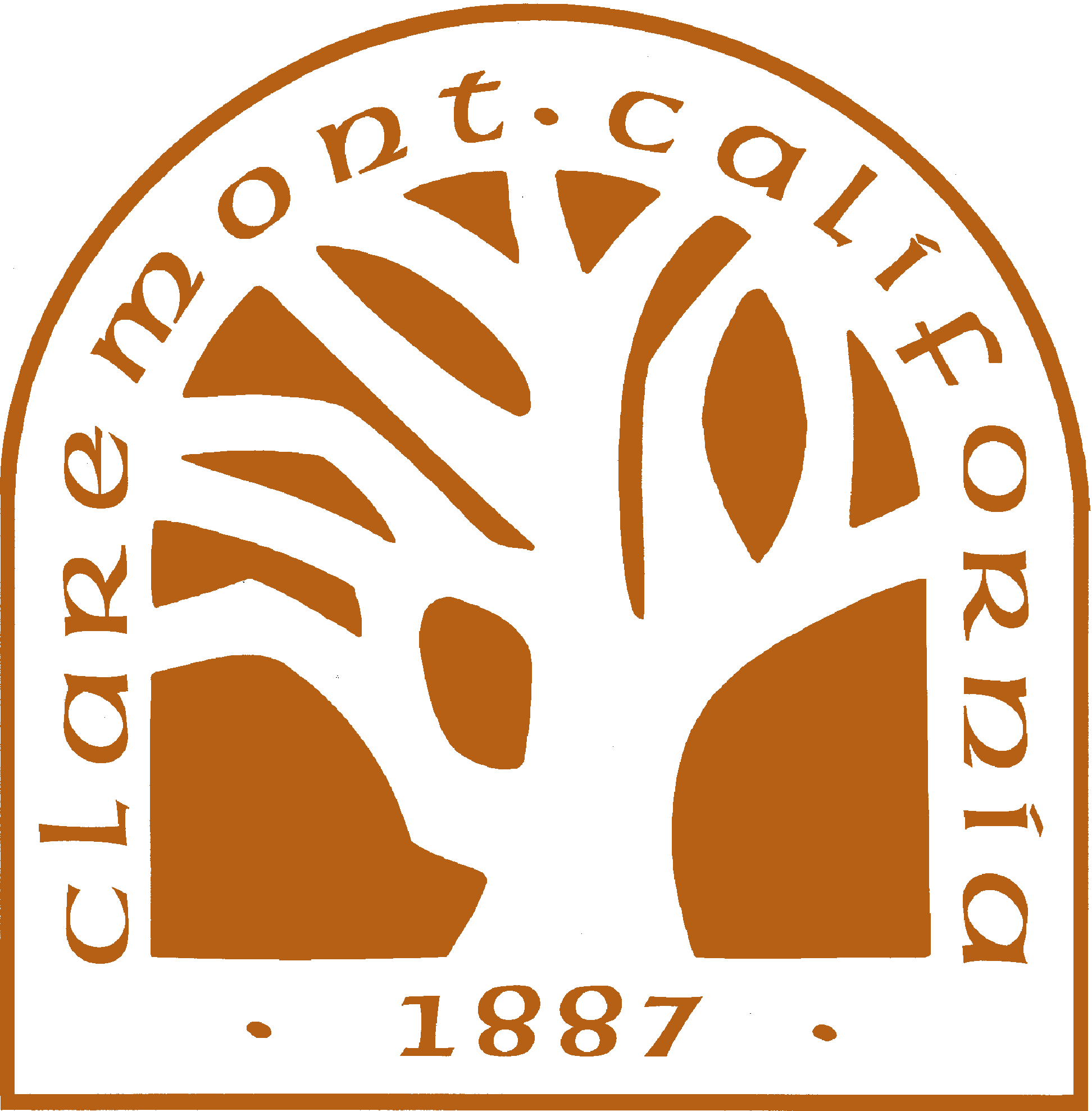 26
26
Chamber of Commerce | September 14, 2022
Hotel/Motel Ordinance | February 21, 2023
Key Decision #13
The Commission may direct staff to add more specific language on the following items:
Required frequency of linen changing (i.e. “Where provided by the operator, linens shall be free of stains, holes, rips, and/or odors in excess of normal wear and tear and shall be cleaned at change of occupancy, or during a guest’s stay, if requested by guest.”)
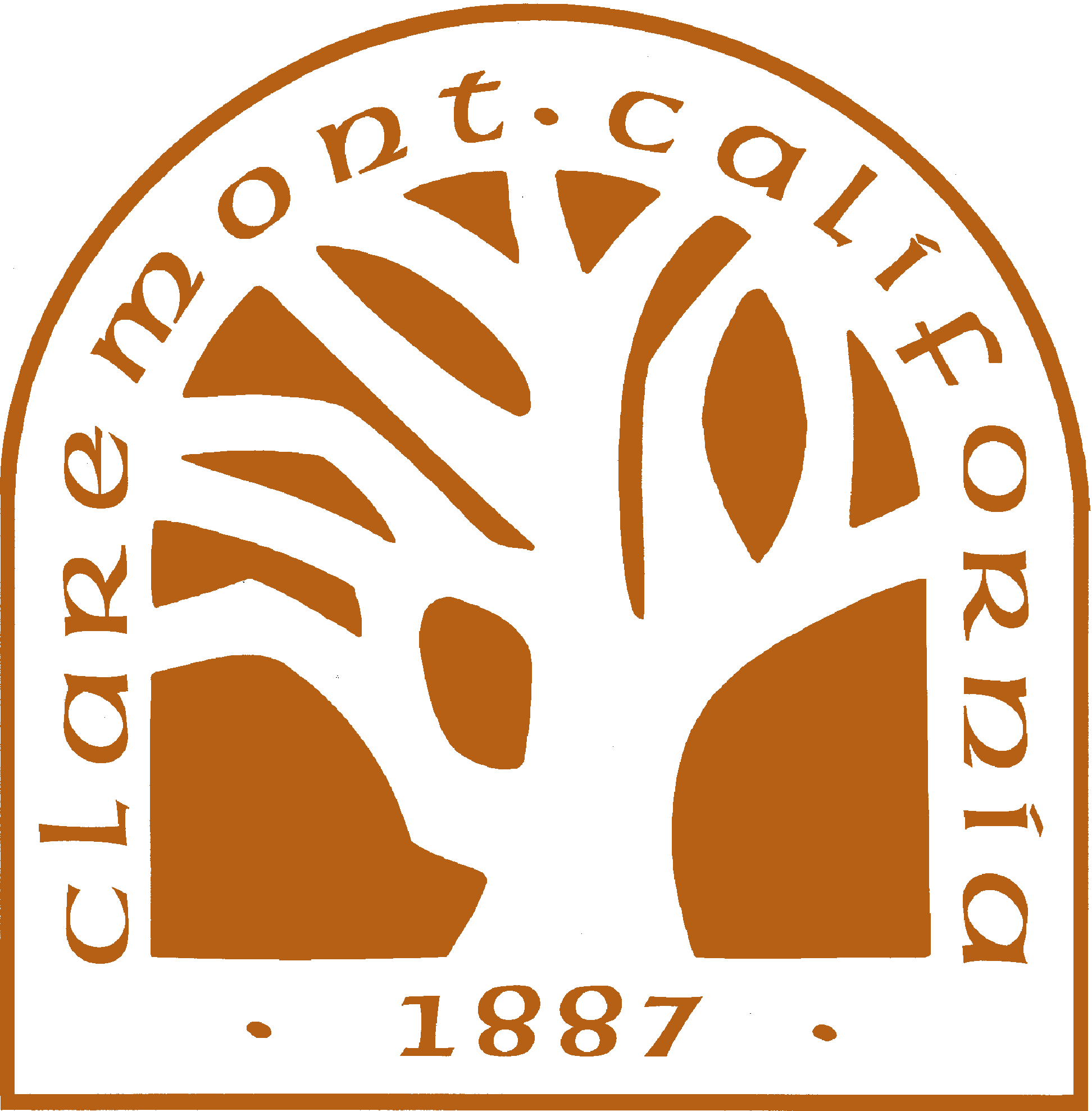 27
27
Chamber of Commerce | September 14, 2022
Hotel/Motel Ordinance | February 21, 2023
Key Decision #13
The Commission may direct staff to add more specific language on the following items:
Daily cleaning schedules (i.e. Bathroom fixtures (e.g., toilet, bathtub, sink, mirror) shall be maintained without significant cracks, chips, and/or stains. Floors shall be washed and sanitized at change of occupancy and/or before a new rental term begins. The operator shall maintain daily cleaning schedules of all occupied rooms, including daily trash service (required) and replacement of dirty towels (if requested by guest).”
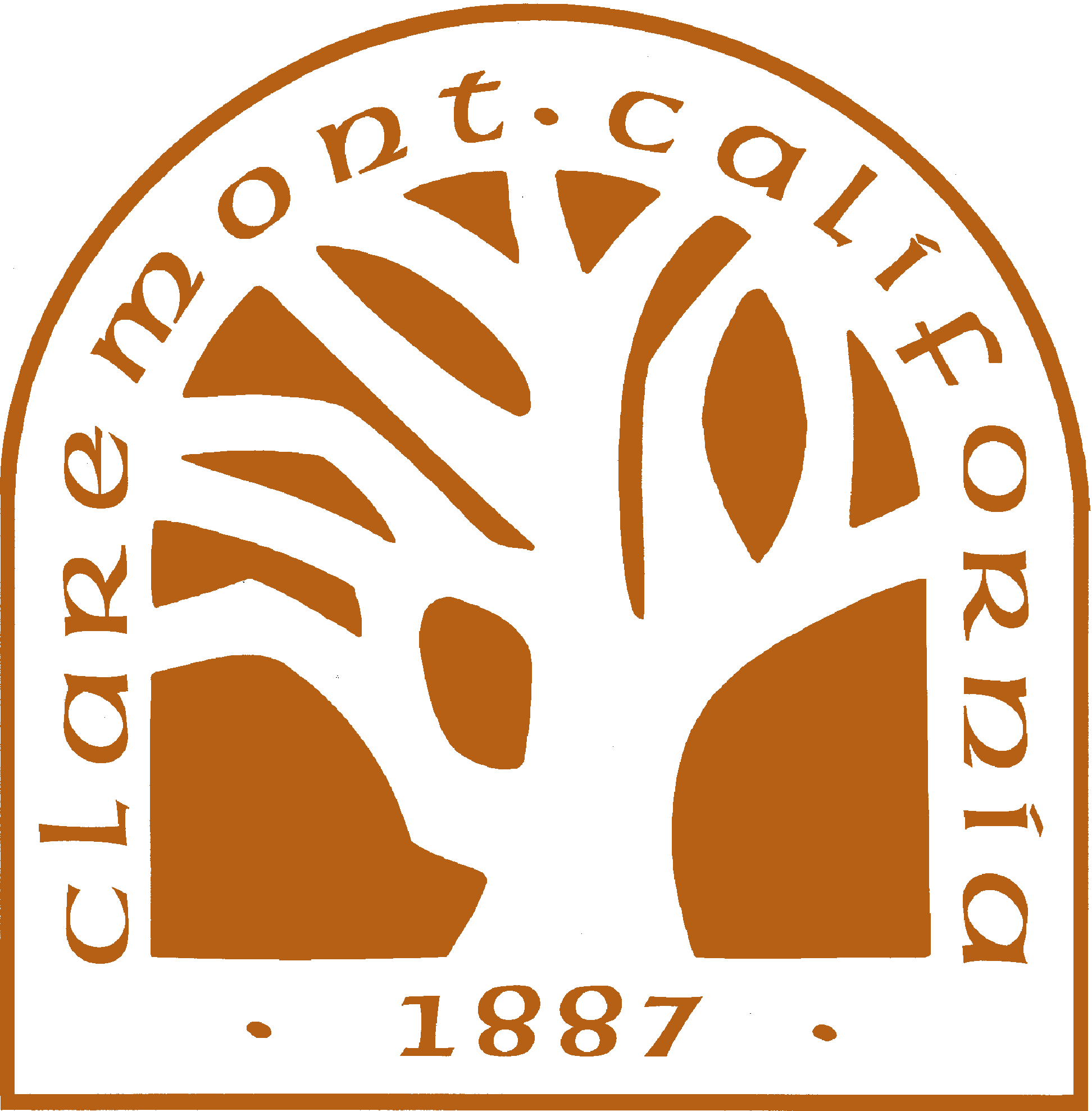 28
28
Chamber of Commerce | September 14, 2022
Hotel/Motel Ordinance | February 21, 2023
Key Decision #14
Key Decision #14 – Should the ordinance require long-term stay hotels to be located in an area with a “concentration of amenities” for guests, including restaurant retail, recreation, open space, and exercise facilities?

Staff recommends that the Planning Commission provide direction on this item during tonight’s meeting.
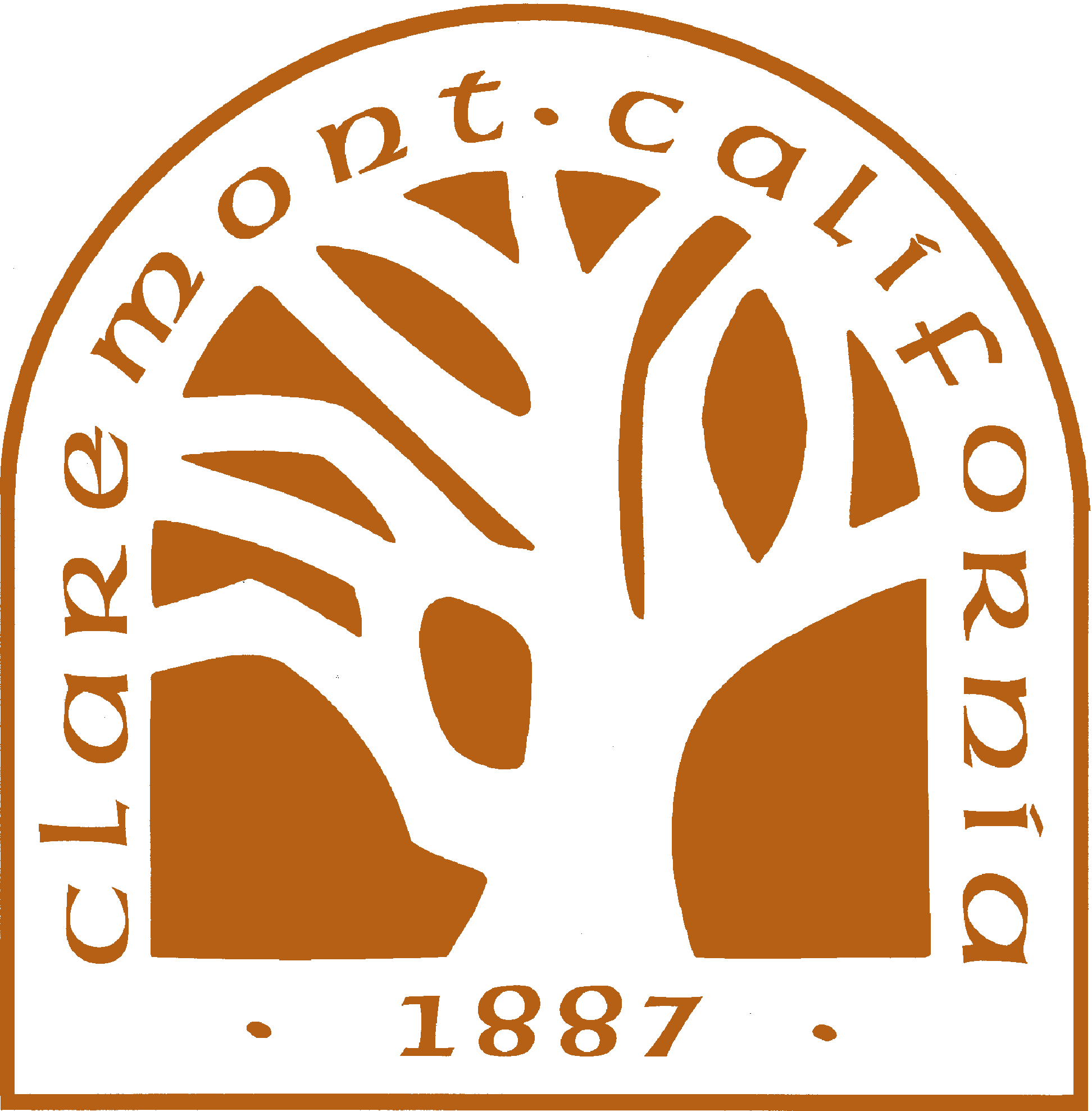 29
29
Chamber of Commerce | September 14, 2022
Hotel/Motel Ordinance | February 21, 2023
Key Decision #14
Pro
This requirement ensures guests of long-term stay hotels will not need to travel far to shop, dine, and recreate.
Con
This requirement arguably prevents the proposed Residence Inn (on the site of the current Knight’s Inn) from being used as a long-term stay hotel because it is not in an area with a concentration of “open space.”
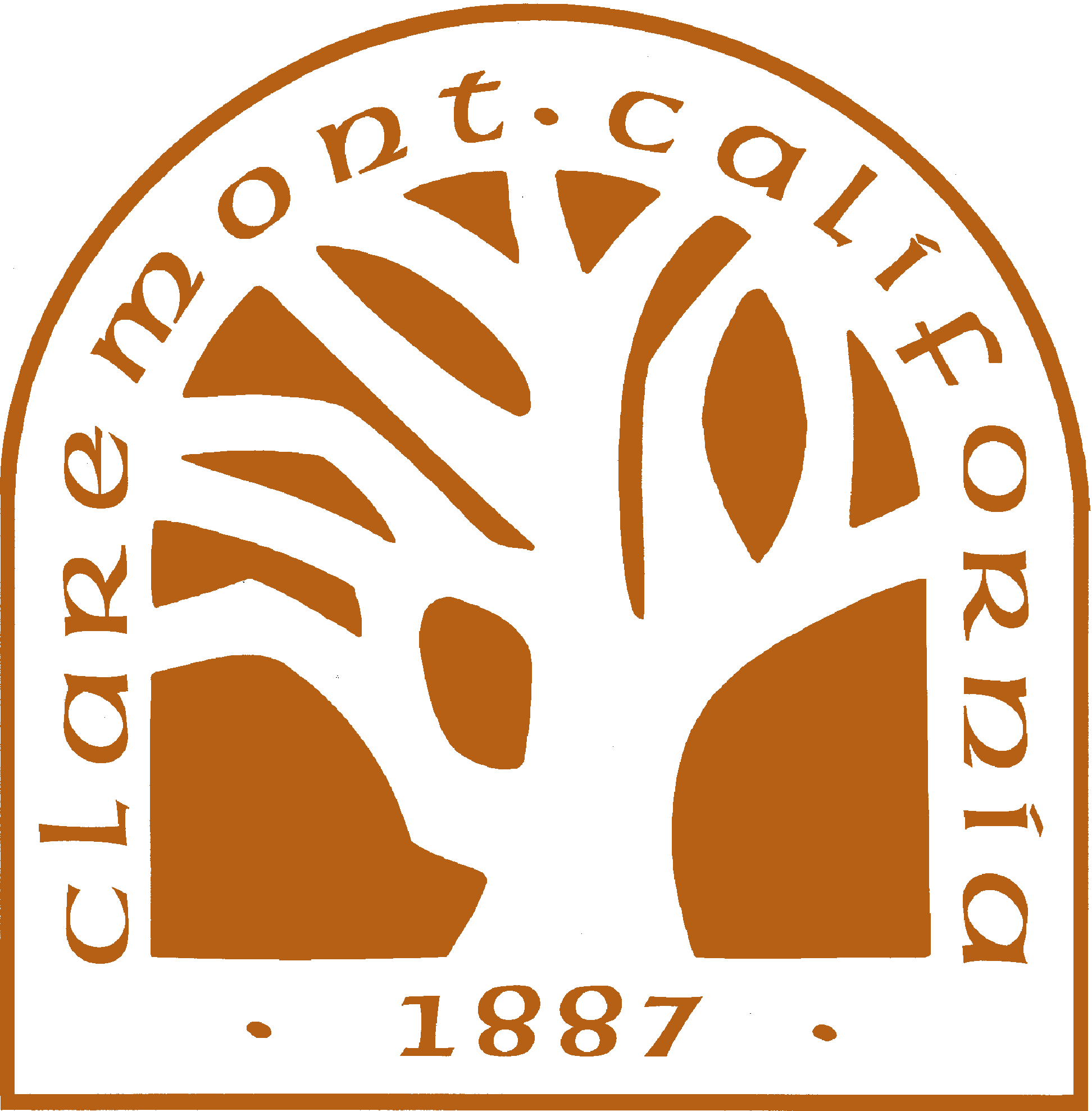 30
30
Chamber of Commerce | September 14, 2022
Hotel/Motel Ordinance | February 21, 2023
Key Decision #15
Key Decision #15 – Should an amended Hotel/Motel Ordinance remove the warrantless inspection requirement that is in the City’s existing ordinance?  It should be noted that the existing ordinance was approved by the City Council in 2004 and that since then, the courts have clarified that warrantless inspections are illegal.
Direction: The ordinance should reflect the strictest possible inspection requirements that are permitted under law, including administrative review (rather than judicial review).
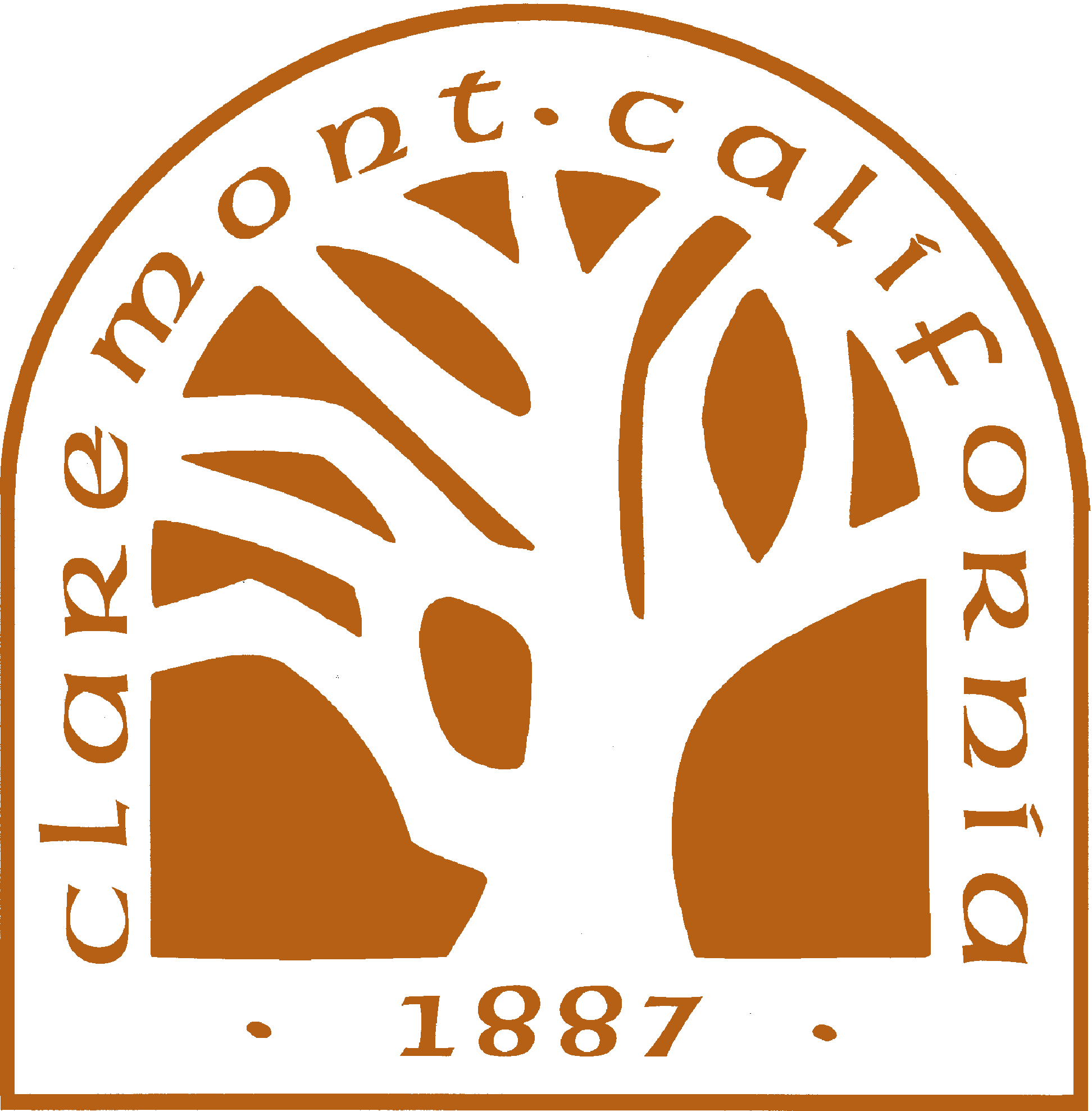 31
31
Chamber of Commerce | September 14, 2022
Hotel/Motel Ordinance | February 21, 2023
Key Decision #16
Key Decision #16 – What is the appropriate amortization period for hotels/motels to bring their (1) operations, and (2) sites into compliance with the new ordinance?
Direction: The ordinance should reflect the following amortization periods…
Changes in hotel/motel operations must be completed within three months of ordinance adoption.  There are no exceptions to this requirement.
Changes that require physical improvements to the property must be completed within one year of ordinance adoption.  The Community Development Director may, at his/her discretion, grant an extension for up to one additional year if diligent progress is being made by the hotel/motel operator.
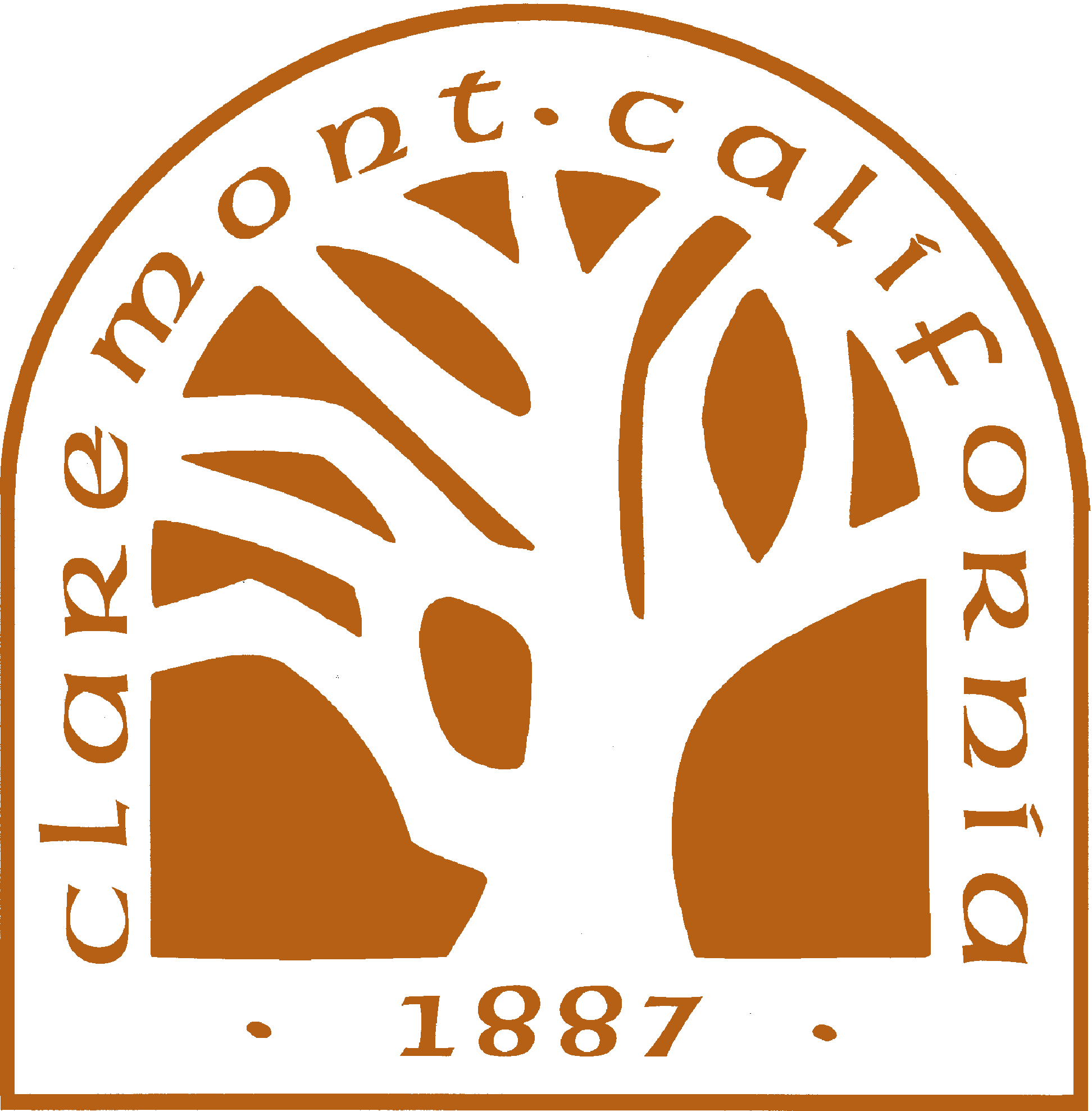 32
32
Chamber of Commerce | September 14, 2022
Hotel/Motel Ordinance | February 21, 2023
Key Decision #17
An informational section will be added to the Hotel/Motel Ordinance that clarifies the enforcement options that exist within the Claremont Municipal Code.
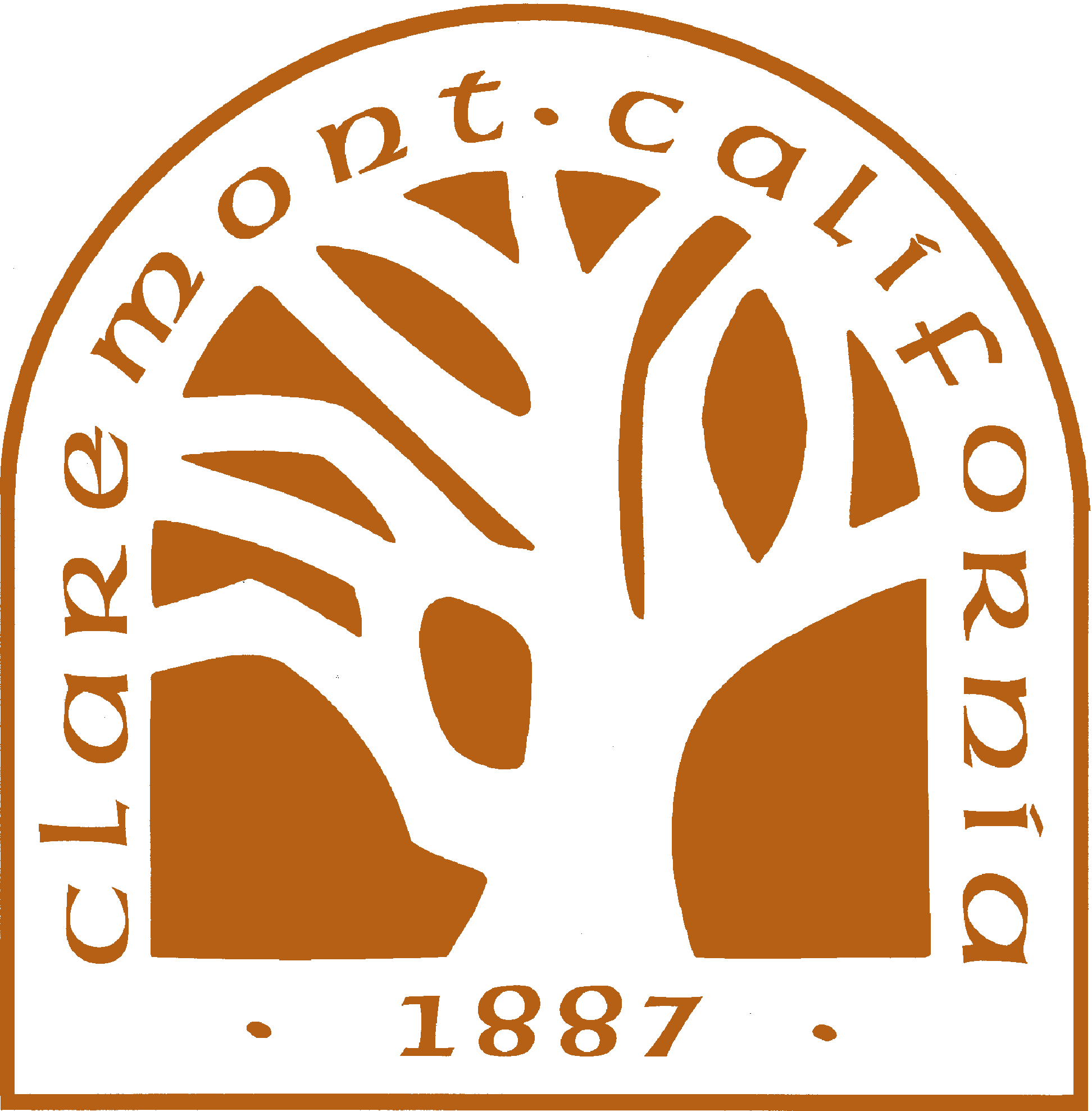 33
33
Chamber of Commerce | September 14, 2022
Hotel/Motel Ordinance | February 21, 2023
Key Decision #17
Clarification on proposed language in Section 16.101.040 (L)(2)
Staff’s goal is to ensure that hotels and motels are compliant with the City’s ordinance.  As such, we have found that it is helpful for hotel/motel operators to know who and what to expect during an inspection, and to be available to them in case they have any questions before or after the inspection.  This does not mean that we do not have the ability to involve other staff, if needed.
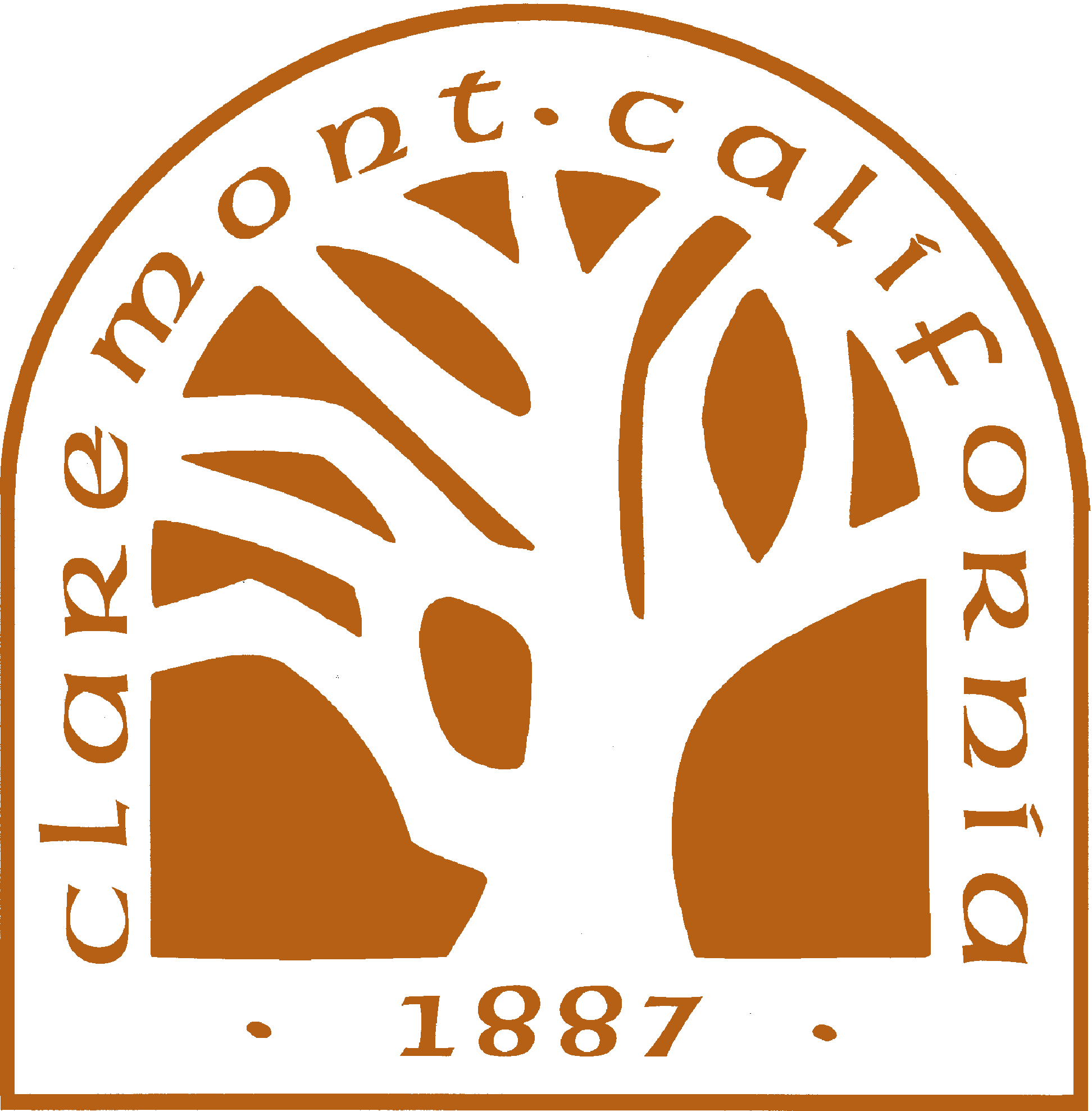 34
34
Chamber of Commerce | September 14, 2022
Hotel/Motel Ordinance | February 21, 2023
Key Decision #18
Key Decision #18 – What (if any) types of City and community oversight and reporting requirements should the ordinance require?
Direction: A City Interdepartmental Team (CIT) should be established to proactively address criminal and nuisance activity at hotels and motels, particularly at freeway motels.  The CIT should report their findings as follows:
Quarterly reports posted to City website; and
Annual report to the City Council; and
Comment form on City’s website (to allow members of the public to provide feedback on hotels and motels).
There should also be an opportunity for community representation on the CIT.  Specifically, a representative from the “impacted community” should be considered.
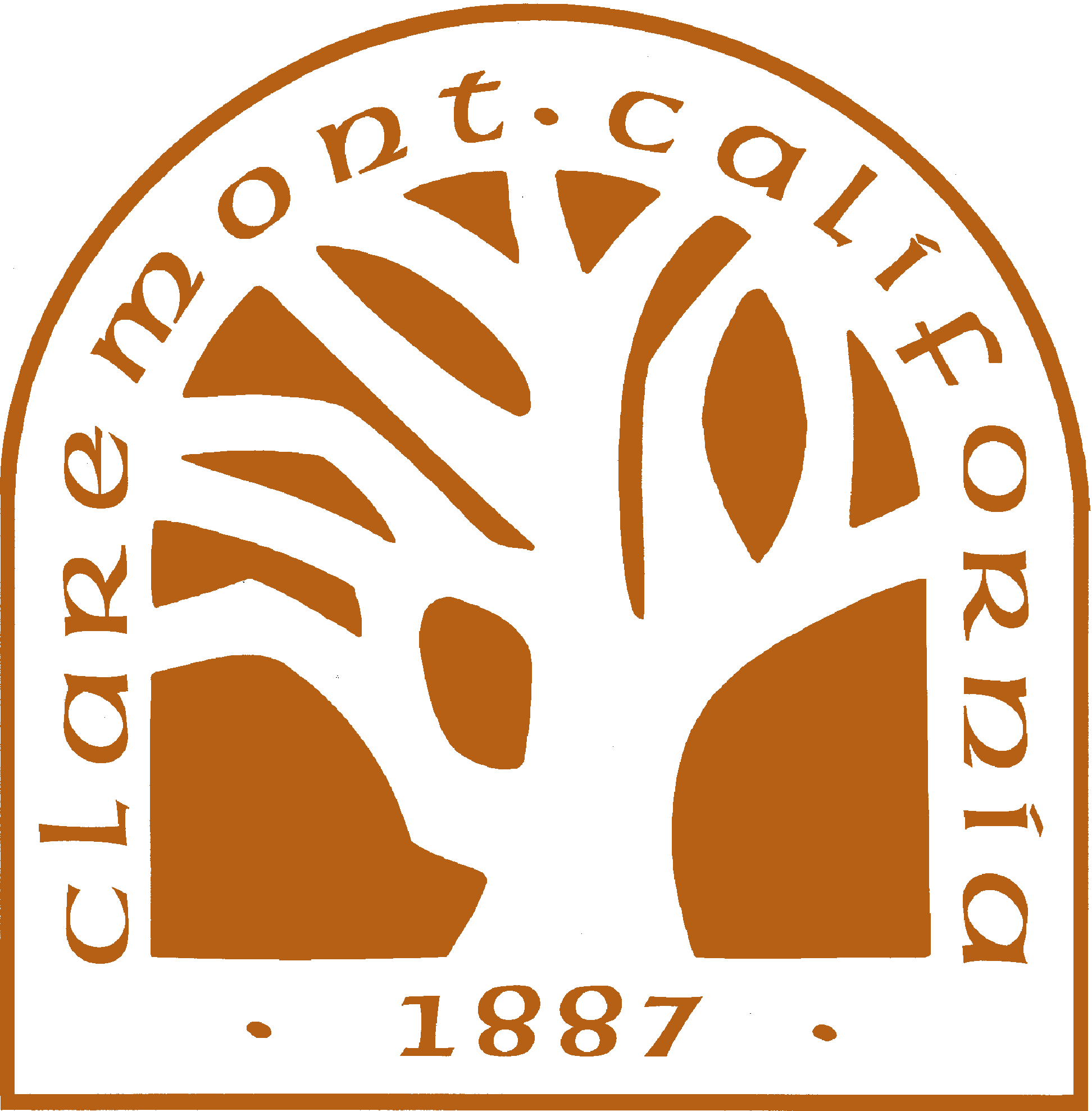 35
35
Chamber of Commerce | September 14, 2022
Hotel/Motel Ordinance | February 21, 2023
Key Decision #18
Note: The benefit of having a citizen representative on the CIT is to glean their insight and feedback.
Disclaimer: If there is a citizen representative on the CIT, the scope of the CIT will be limited in nature.  For example, the CIT (staff and the City Attorney) would not be able to discuss on-going/open code enforcement cases, potential legal response to criminal or nuisance activity, or anything else that is not publicly accessible information.
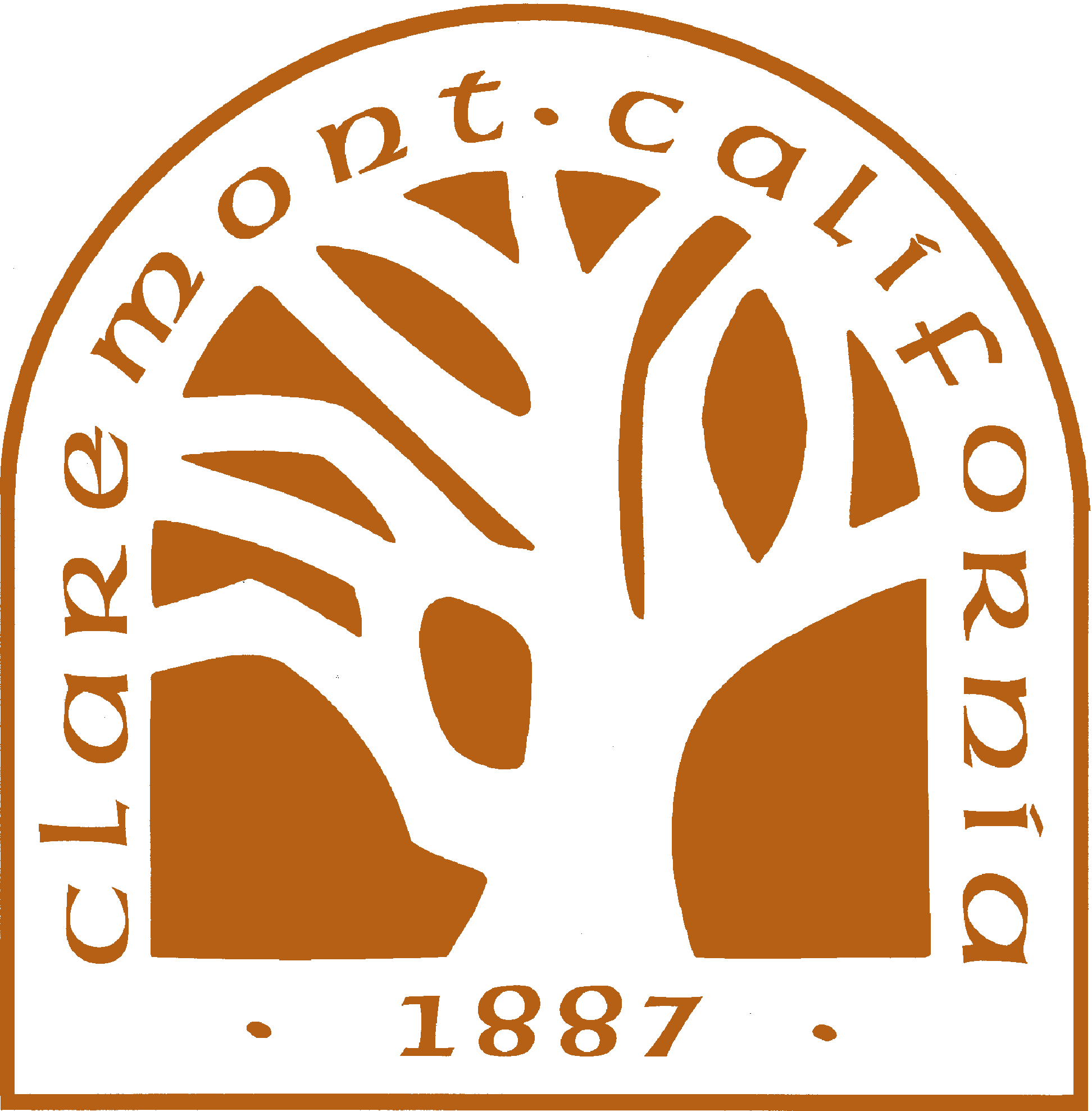 36
36
Chamber of Commerce | September 14, 2022
Hotel/Motel Ordinance | February 21, 2023
Key Decision #18
Proposed Language: 

E.    Proactive Abatement of Criminal Activity

Operators of hotels/motels are responsible for making every available effort to prevent criminal activity at their hotel/motel and are encouraged to immediately report all criminal or suspicious activities to the Claremont Police Department or the appropriate law enforcement authority. To that end, the City generally will not use the volume of calls for service initiated by the operator a hotel/motel as evidence that the hotel/motel is a public nuisance.
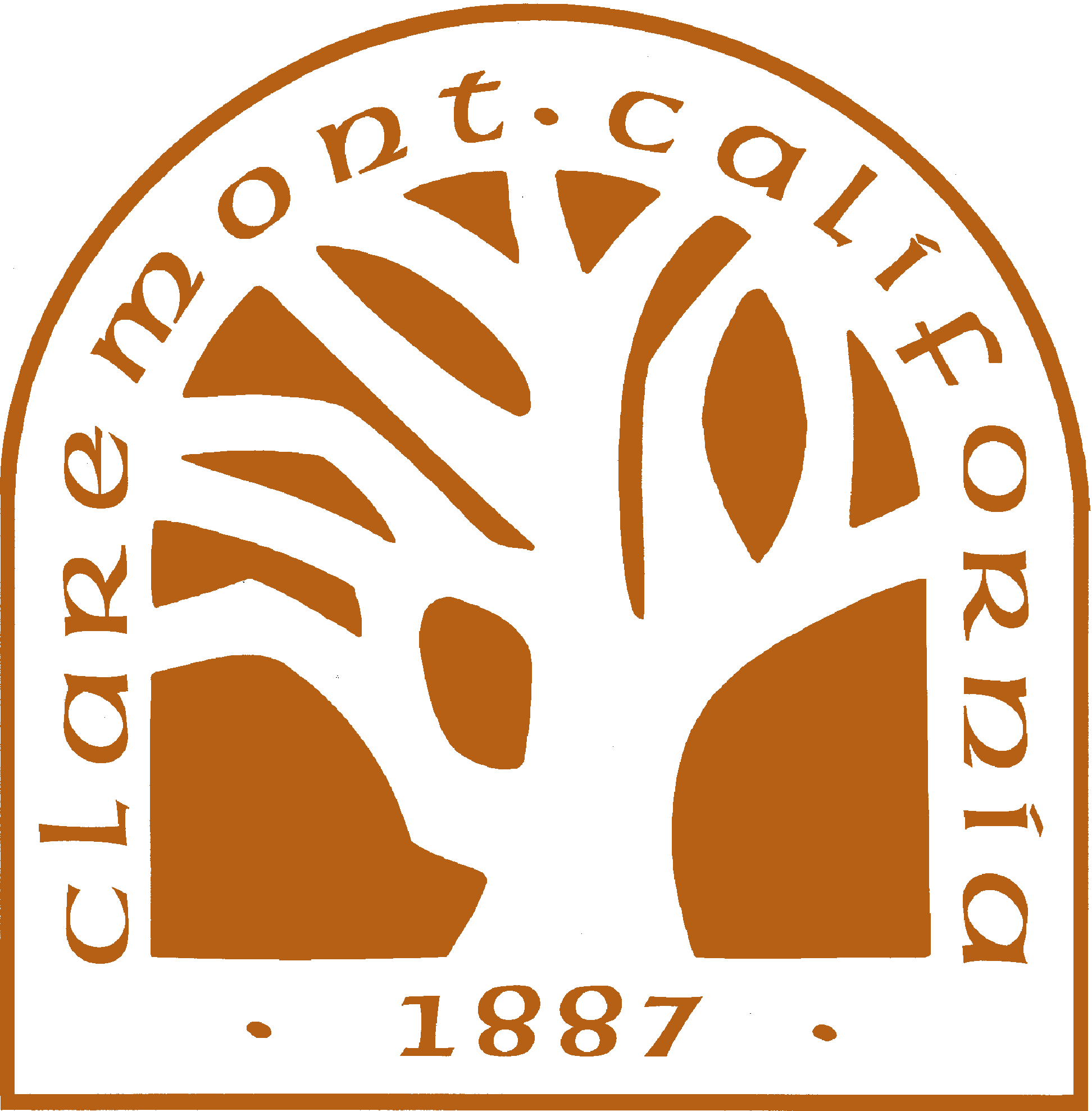 37
37
Chamber of Commerce | September 14, 2022
Hotel/Motel Ordinance | February 21, 2023
Key Decision #18
Note: The proposed language is written in such a way that does not discourage operators to call the police when criminal activity is occurring on their property, and it does not suggest that the volume of criminal/nuisance related calls for service at a particular establishment would not be considered should the City pursue nuisance abatement.  With that being said, calls for service would only be one component or consideration of a nuisance abatement process (i.e. there is not a number of calls for service that automatically deems a property a nuisance).
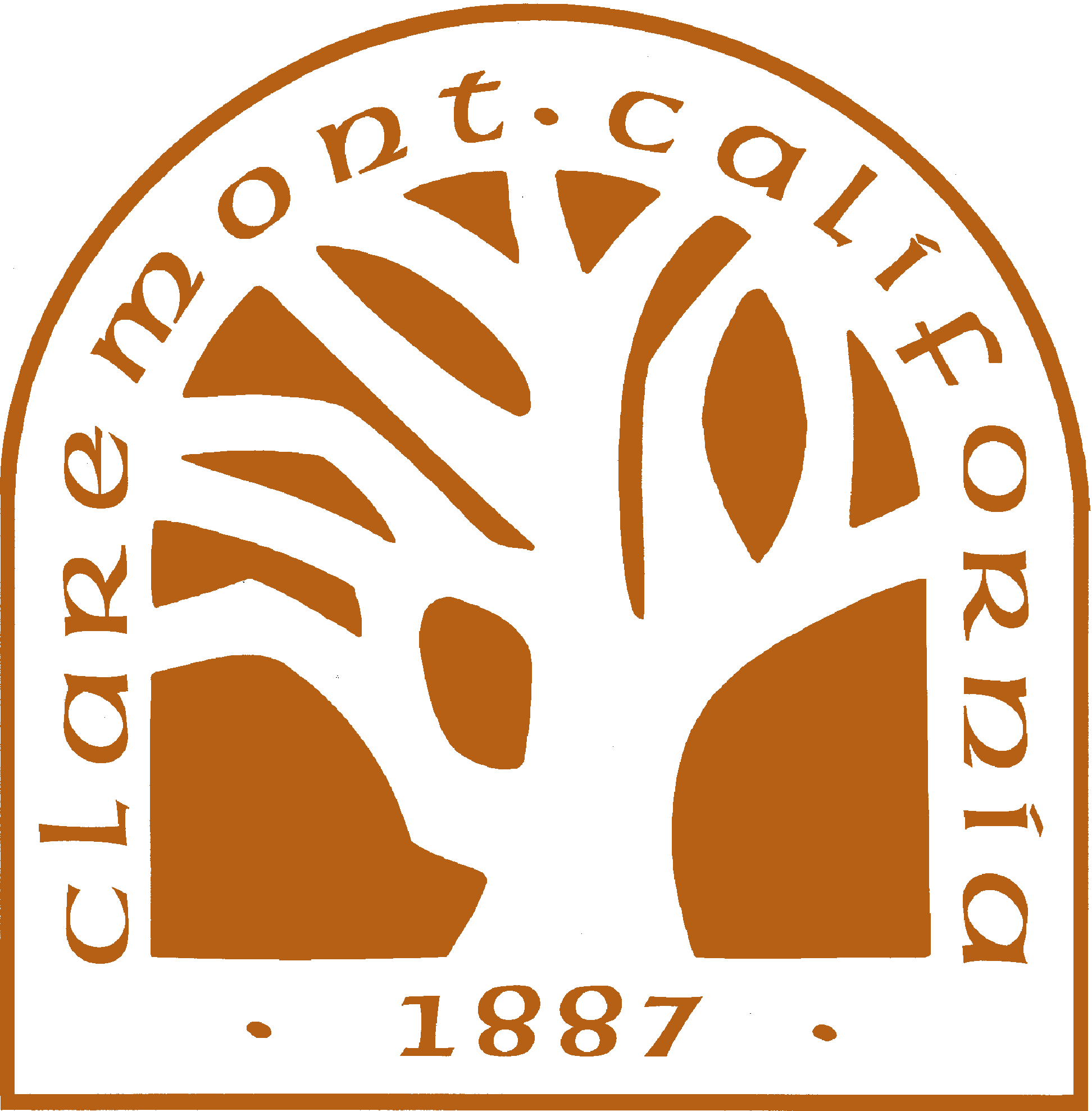 38
38
Chamber of Commerce | September 14, 2022
Hotel/Motel Ordinance | February 21, 2023
Key Decision #18
Disclaimer: From a public safety perspective, staff’s preference is that motel and hotel operators do not stop calling 911 because they fear being penalized for doing so.  The Police Department’s preference for the operator to call 911 if there is criminal or nuisance activity occurring, which allows the police to respond/investigate in real time.  Further, this would not put anyone in additional, unnecessary risk due to the operator not calling 911.
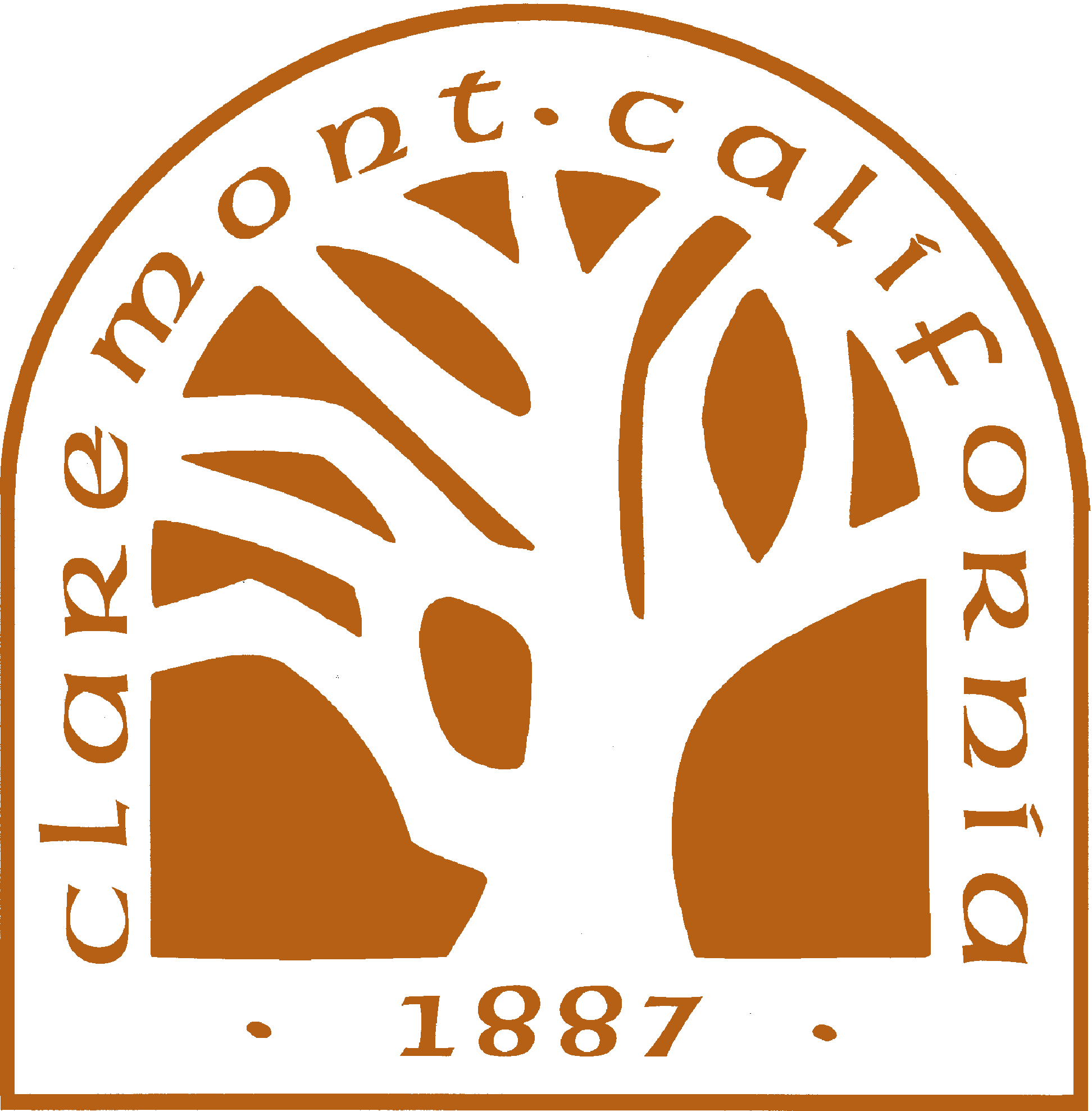 39
39
Chamber of Commerce | September 14, 2022
Hotel/Motel Ordinance | February 21, 2023
Key Decision #18
Alternative Language – Operators of hotels/motels are responsible for making every available effort to prevent criminal activity at their hotel/motel and are encouraged to immediately report all criminal or suspicious activities to the Claremont Police Department or the appropriate law enforcement authority. To that end, the City generally will not use the volume of calls for service initiated by the operator a hotel/motel as evidence that the hotel/motel is a public nuisance.
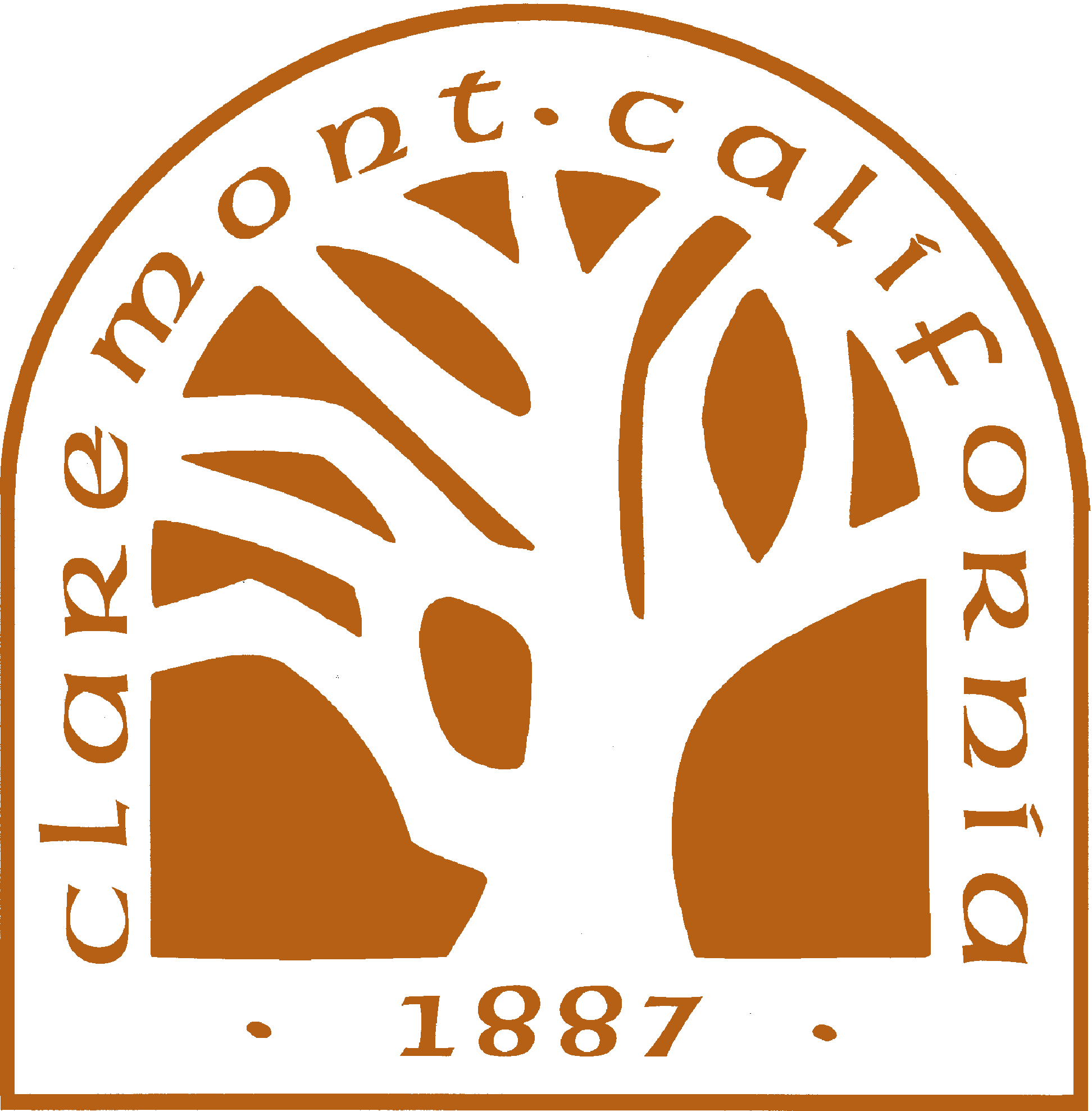 40
40
Chamber of Commerce | September 14, 2022
Hotel/Motel Ordinance | February 21, 2023
CUP Process
The Planning and Police Commissions directed staff to require a CUP for the following exceptions to the Hotel/Motel Ordinance:

A hotel or motel operator wants to allow for guest stays of more than 30 consecutive days
A hotel or motel operator wants guests to be able to stay for more than 60 cumulative calendar days in a 180 day period
A motel operator wants to rent rooms for periods of less than 18 hours
A hotel operator wants to rent rooms for periods shorter than an “overnight stay”
A hotel or motel operator wants to offer a “day use” program 
A hotel or motel operator wants to have the ability to re-rent rooms when guests check out early
A hotel or motel operator wants to utilize “digital check-ins”
A hotel or motel operator does not want to implement a permit parking program
A hotel or motel operator does not want to install CCTV cameras in their parking lot(s)
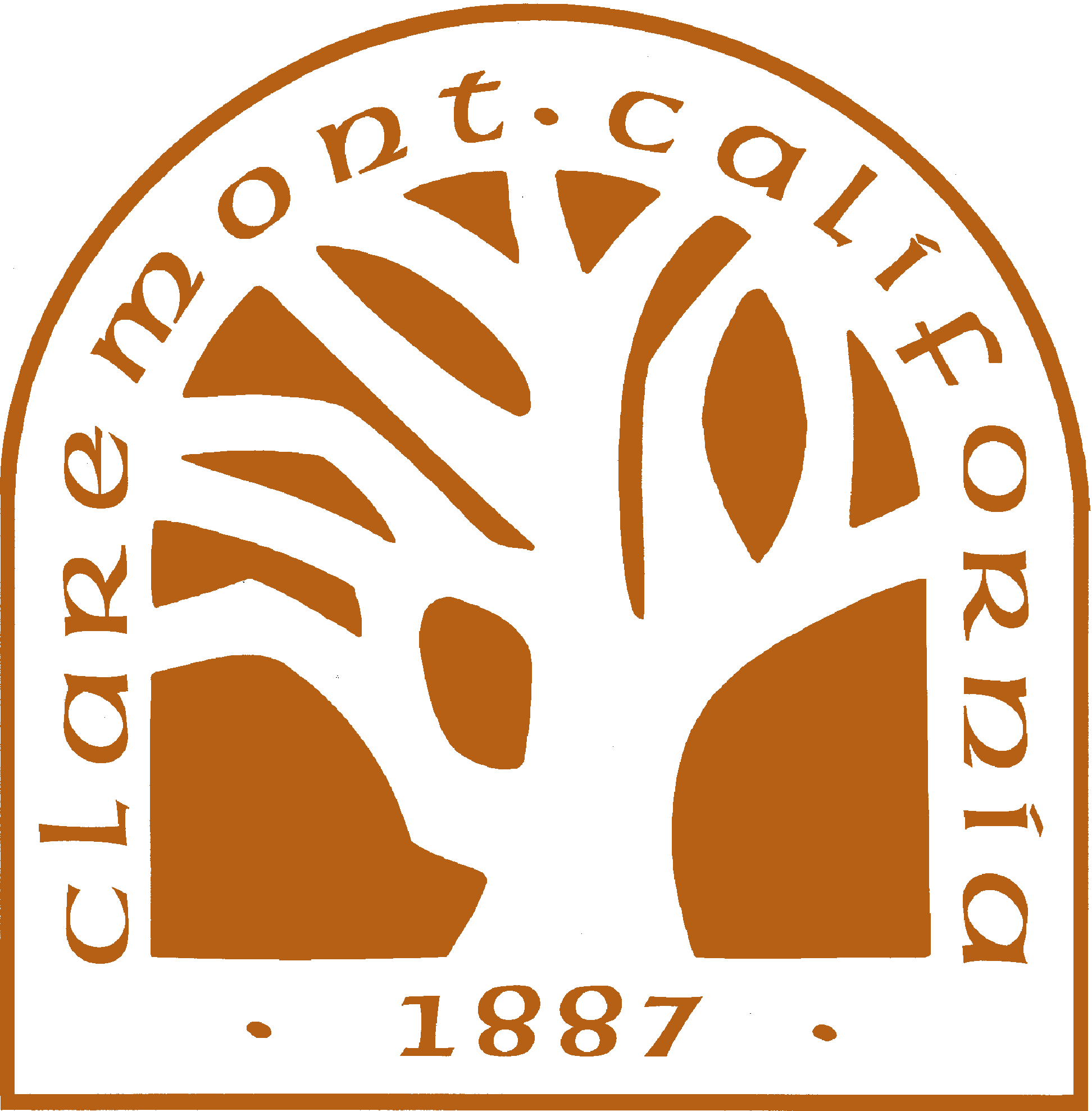 41
41
Chamber of Commerce | September 14, 2022
Hotel/Motel Ordinance | February 21, 2023
CUP Process
If a hotel or motel operator wanted to apply for one or more of these exceptions, they would need to submit one (or more) CUP application(s)
When an application is deemed complete, the request would be set for a public hearing to be held by the Planning Commission
The Commission would make findings based on substantial evidence in view of the whole record to justify its decision on whether or not to grant the CUP
The applicant or any other person may appeal a decision of the Planning Commission or any condition imposed by the Planning Commission
A CUP that is valid and in effect “runs with the land” and continues to be valid even if the owner or operator changes.
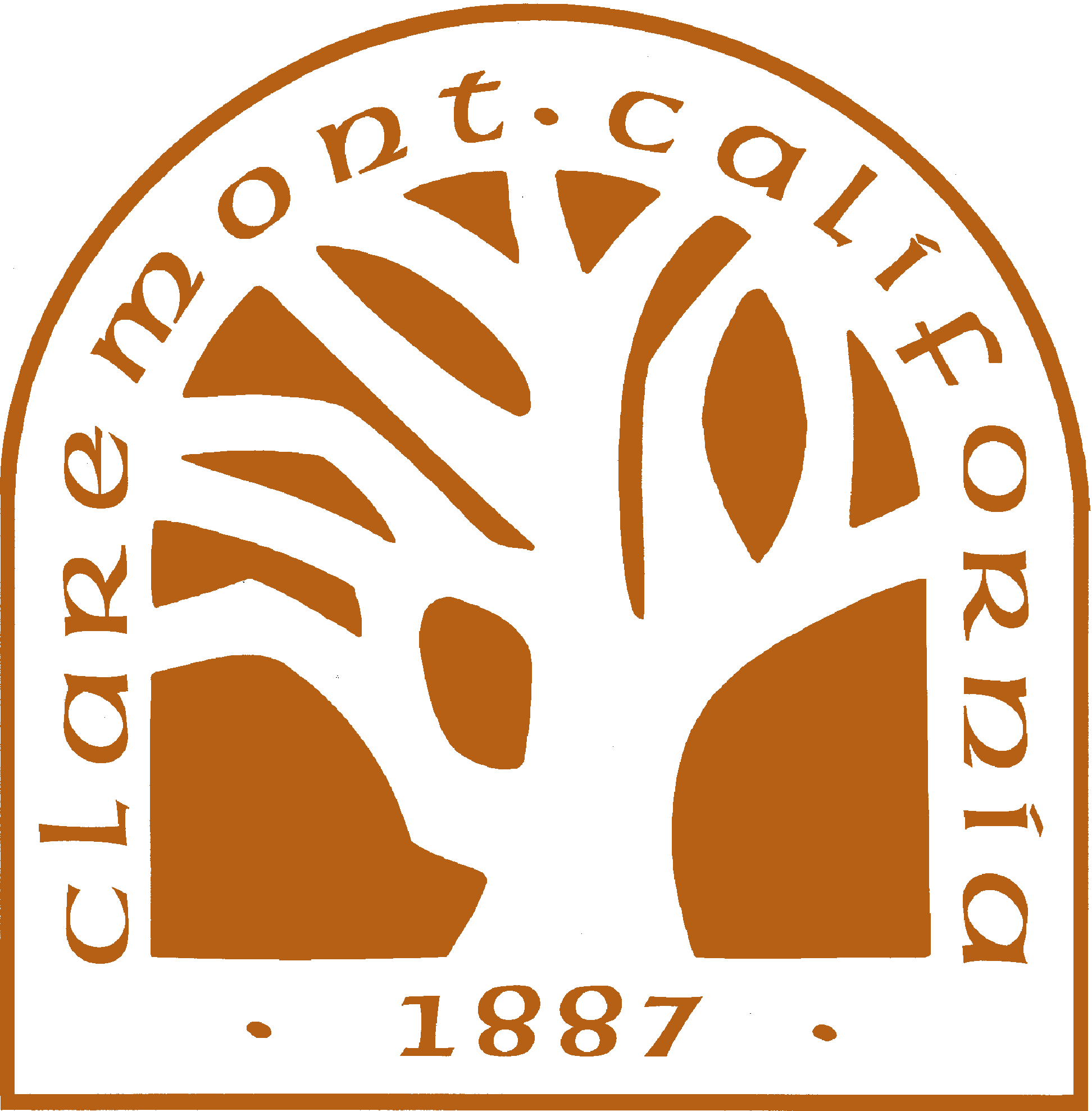 42
42
Chamber of Commerce | September 14, 2022
Hotel/Motel Ordinance | February 21, 2023
CUP Process
Once granted, a CUP can only be revoked if the Planning Commission finds that one or more of the following conditions exist:
One or more of the conditions of the CUP have not been substantially complied with.
The CUP was obtained in a fraudulent manner.
Circumstances have changed to such a degree that one or more of the required findings of this chapter can no longer be made and the use or related development constitutes or is creating a nuisance.
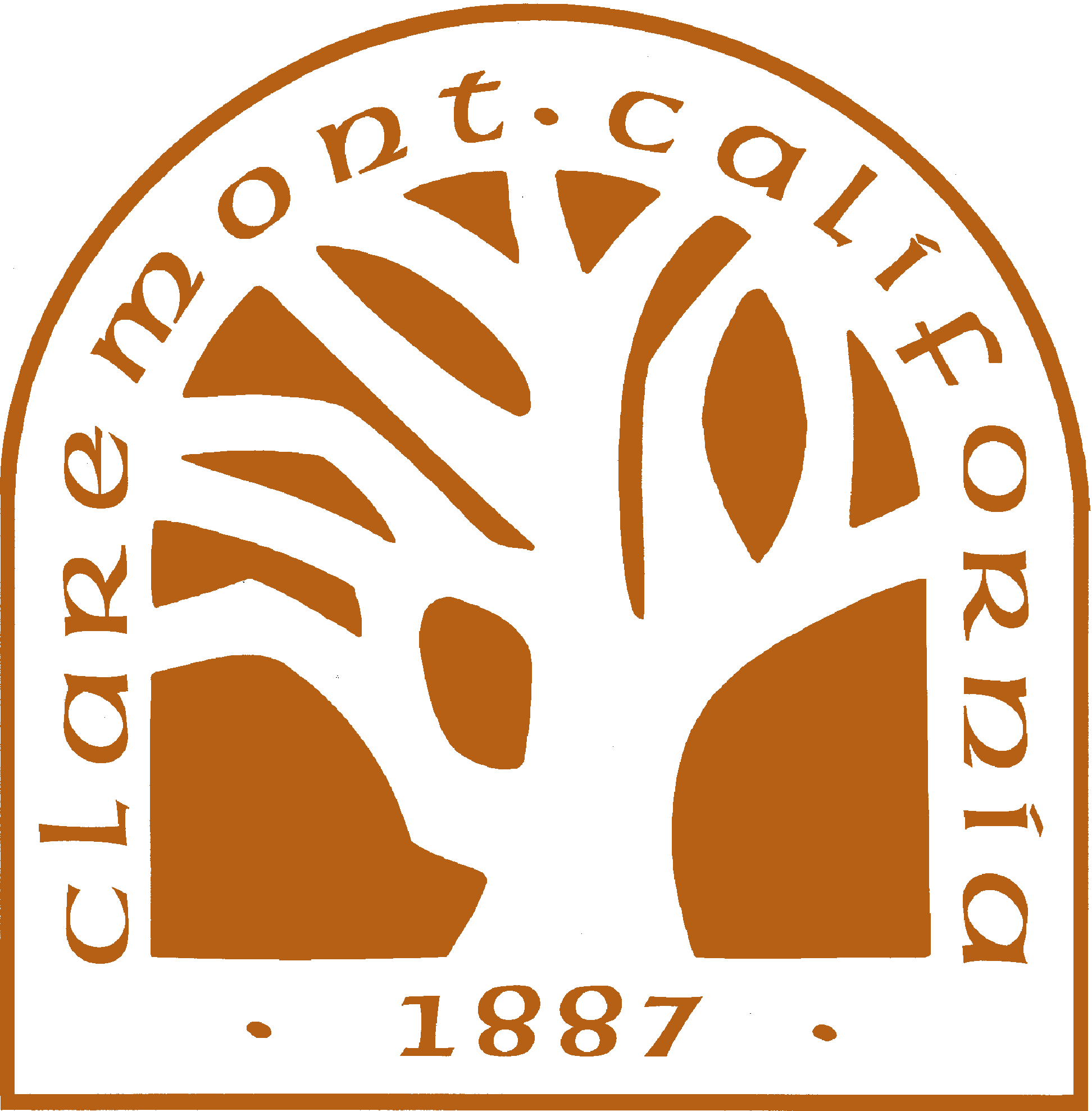 43
43
Chamber of Commerce | September 14, 2022
Hotel/Motel Ordinance | February 21, 2023
Next Steps
Below is a tentative timeline assuming that the Planning Commission recommends approval of an ordinance and that the City Council approves the ordinance as-is without additional modifications:
10 day notice required for March 14, 2023 City Council meeting.
March 14, 2023 City Council meeting (Public Hearing – first reading and introduction of ordinance).
March 28, 2023 City Council meeting (Consent Calendar – second reading and adoption of ordinance).
The ordinance would then go into effect 30 days after the second reading and adoption.
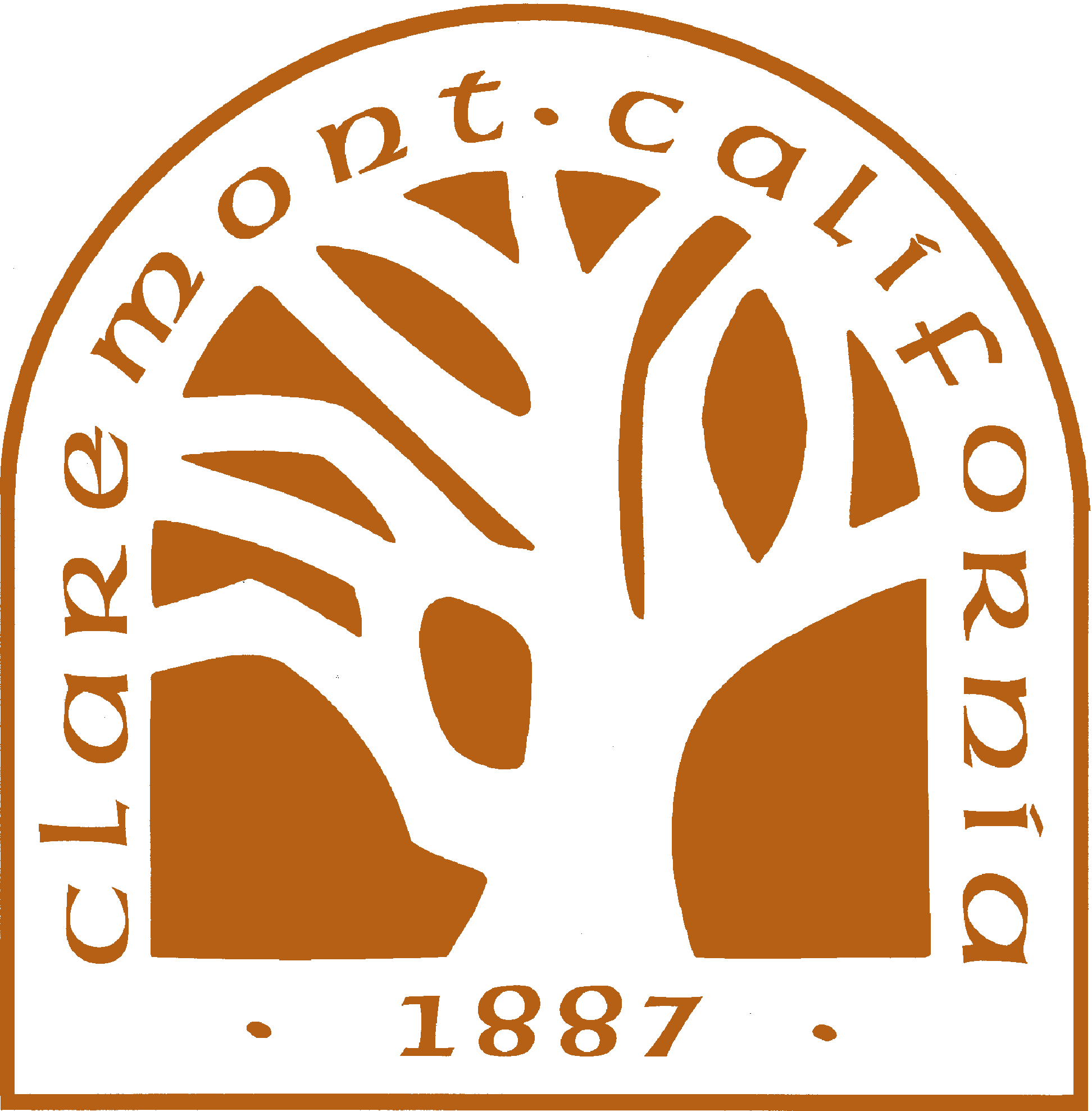 44
44
Hotel/Motel Ordinance | October 4, 2022
Chamber of Commerce | September 14, 2022
Questions?
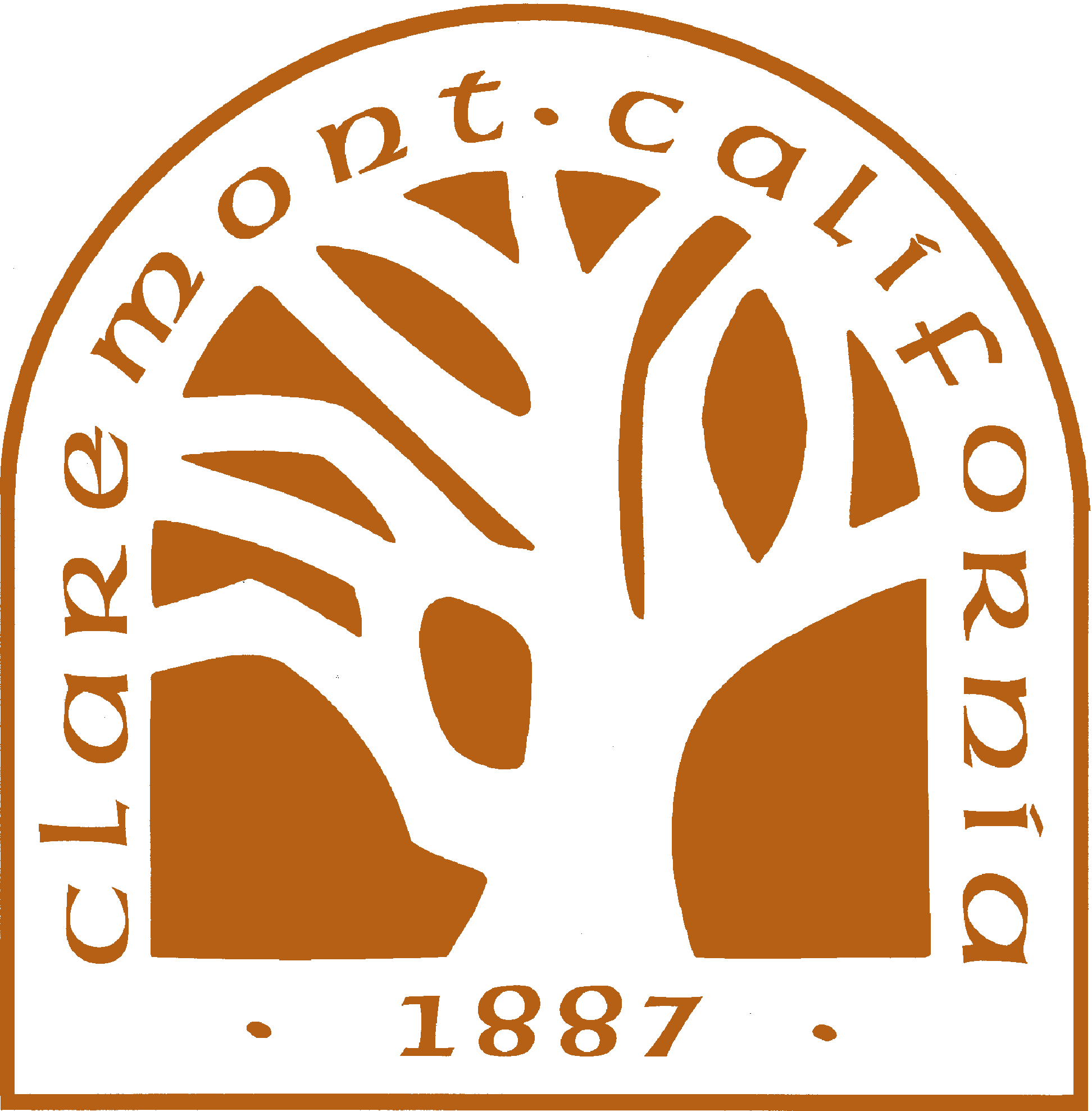 45
Chamber of Commerce | September 14, 2022
Hotel/Motel Ordinance | February 21, 2023